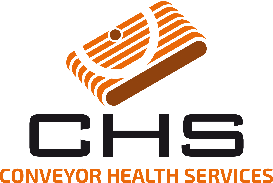 Client Site
Report No 300817.01
Radiographic Inspection Report Conveyor CV123
Overland Conveyor System
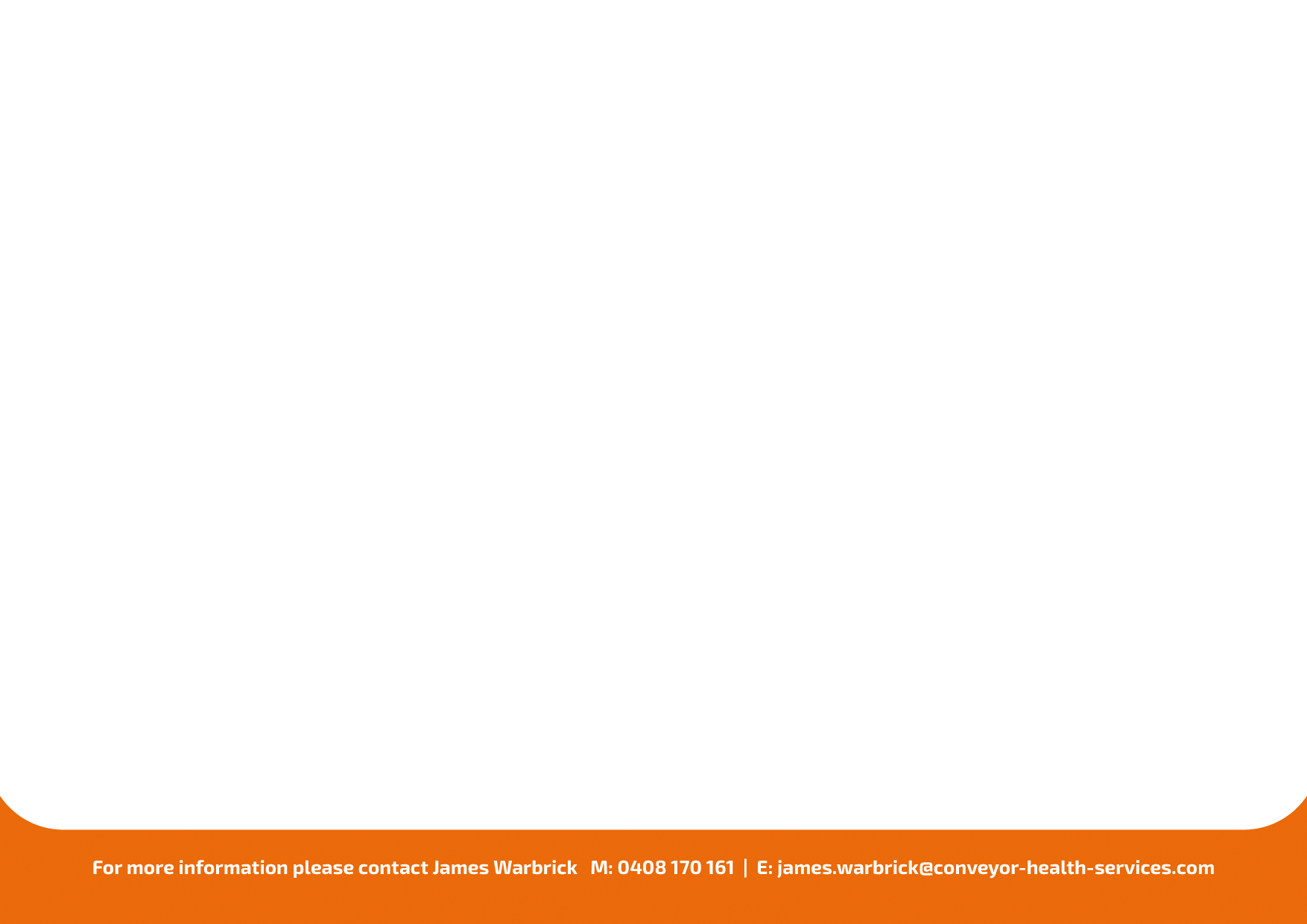 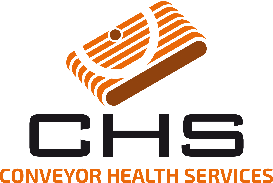 Initial Image / Data Collection.

	
No Changes to the Image / data were detected.
	No Action is required.

Minor Changes to the Image / data were detected.
	These changes are not considered to be of note. The changes will be recorded for 
		future reference.

 		Moderate Changes to the Image / data were detected.
		These changes are considered to be notable and worthy of inspection.


 		Major Changes to the Image / data was detected.
		These changes are worthy of immediate attention.








Inspection Date: 30st August 2017
Inspection Scan carried out by: James Warbrick B.Eng, MIEAust
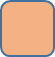 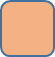 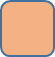 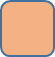 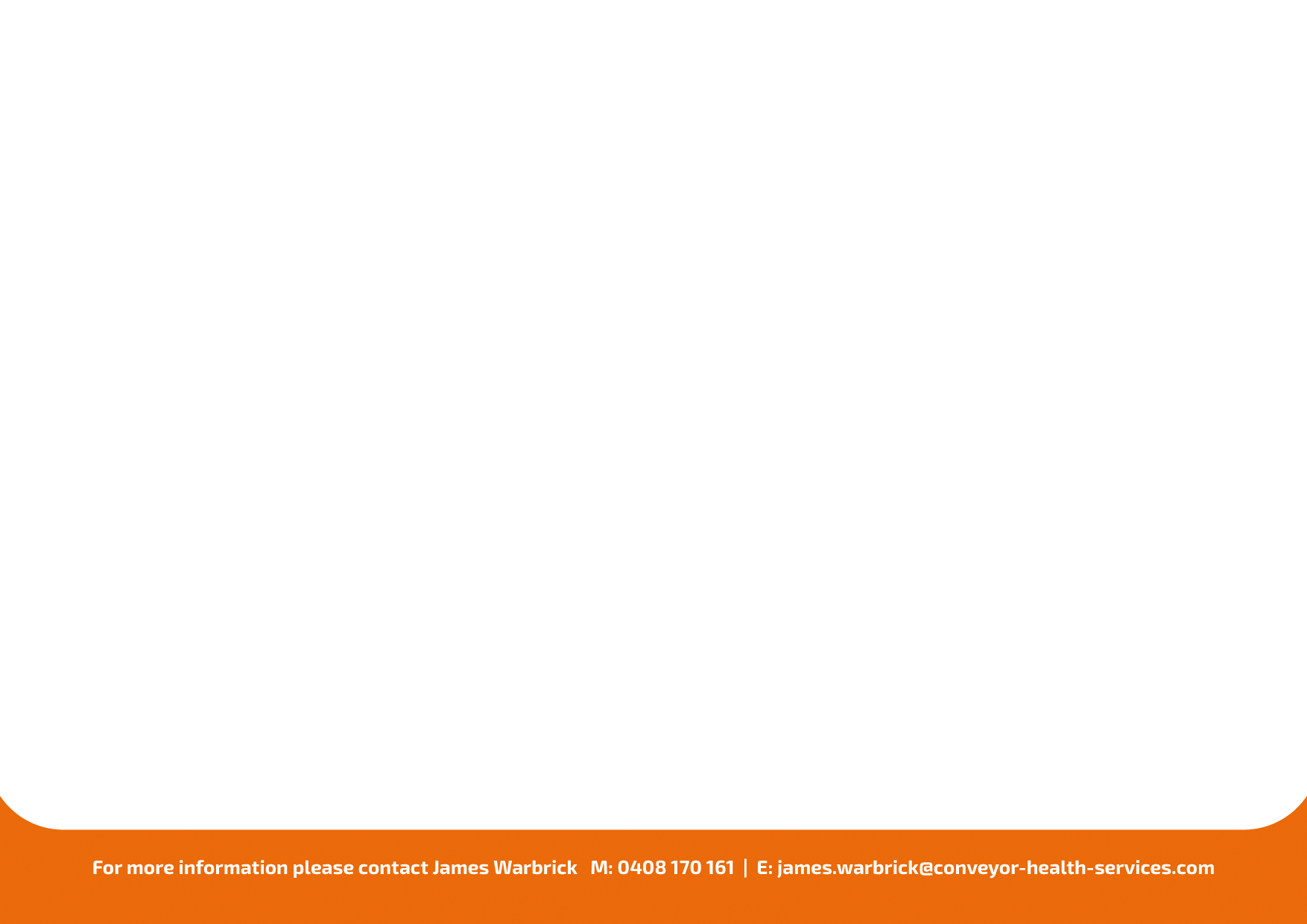 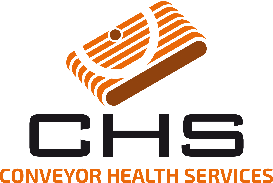 Summary
This report details the Continuous Radiography Analysis for Conveyor CV123 Overland system carried out on the 30th of August 2017 utilising a Mobile Continuous Radiography Monitoring System at the clients regional Operations. 
It must be noted that arbitrary nomenclature for all splices and belt sections have been utilised due to the absence of branding for all splices and belt sections.
Files utilised being:
Image File:-	2017Aug30-1554_cv123.chs
Belt Sections:
A total of 10 belt sections are noted through the data. All belt section lengths are detailed and will be utilised as the datum for future analysis. 
Belt Events:
Numerous damage / broken cords are noted through the data and can be viewed via the belt screen on page 23.
Various portions of the belt have sustained edge damage and loss of edge cords.
No adverse corrosive conditions are noted at this time for any belt sections.
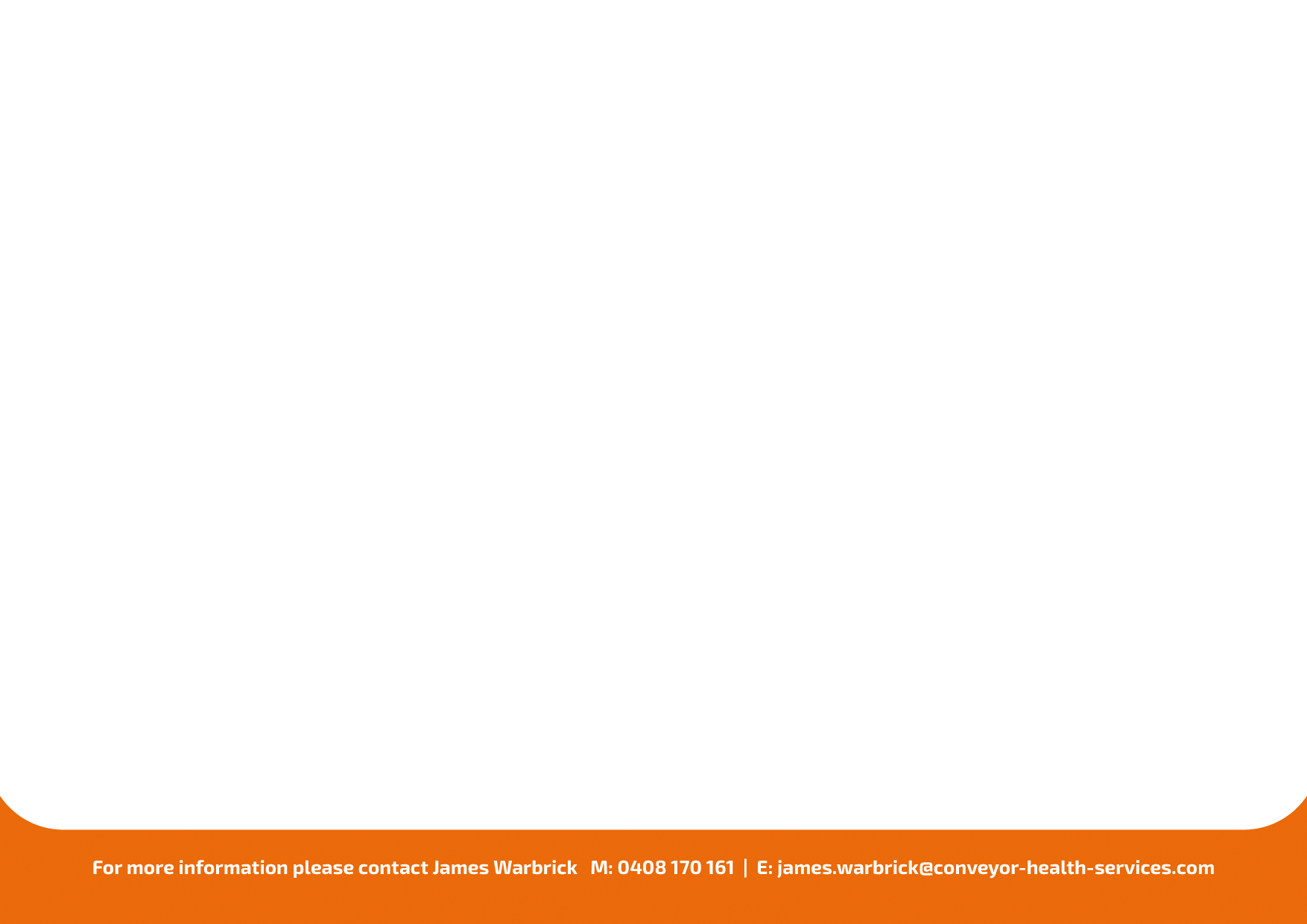 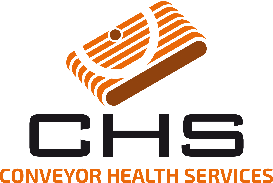 Splice Condition:
A total of 10 splices are noted through the data, 8 of the splices are are left hand leading the remaining 2 are right hand leading.
Scanned trace starts with splice 1 and concludes after splice 1.
All splices are of the same design and have similar patterns to each other but are seen as variable at this time, further imaging will pick up any deviations against what has been recorded to date.
Variations in the make up of the splices relate to centre butt, edge cord distance, cord pitch, cord straightness/alignment and transitions.
A number of splices are noted as having rubber voids at the cord ends and lack of infill rubber along adjacent cord members. 
Profile data:
No profile data recorded for this belt, we cannot advise as to the impact a reduced cover will have on the remaining life of the belt. 
Recommendations:
Given the current makeup and condition of the splices we would recommend that an appointed system be installed to monitor periodically as deemed necessary.
Visually inspect / review all anomalies noted through the report in order of severity and take appropriate steps as required. 
Report all repairs carried out to allow inclusion into subsequent reports and updates.
Continue to monitor using appropriate equipment to track and trend event frequency and severity.
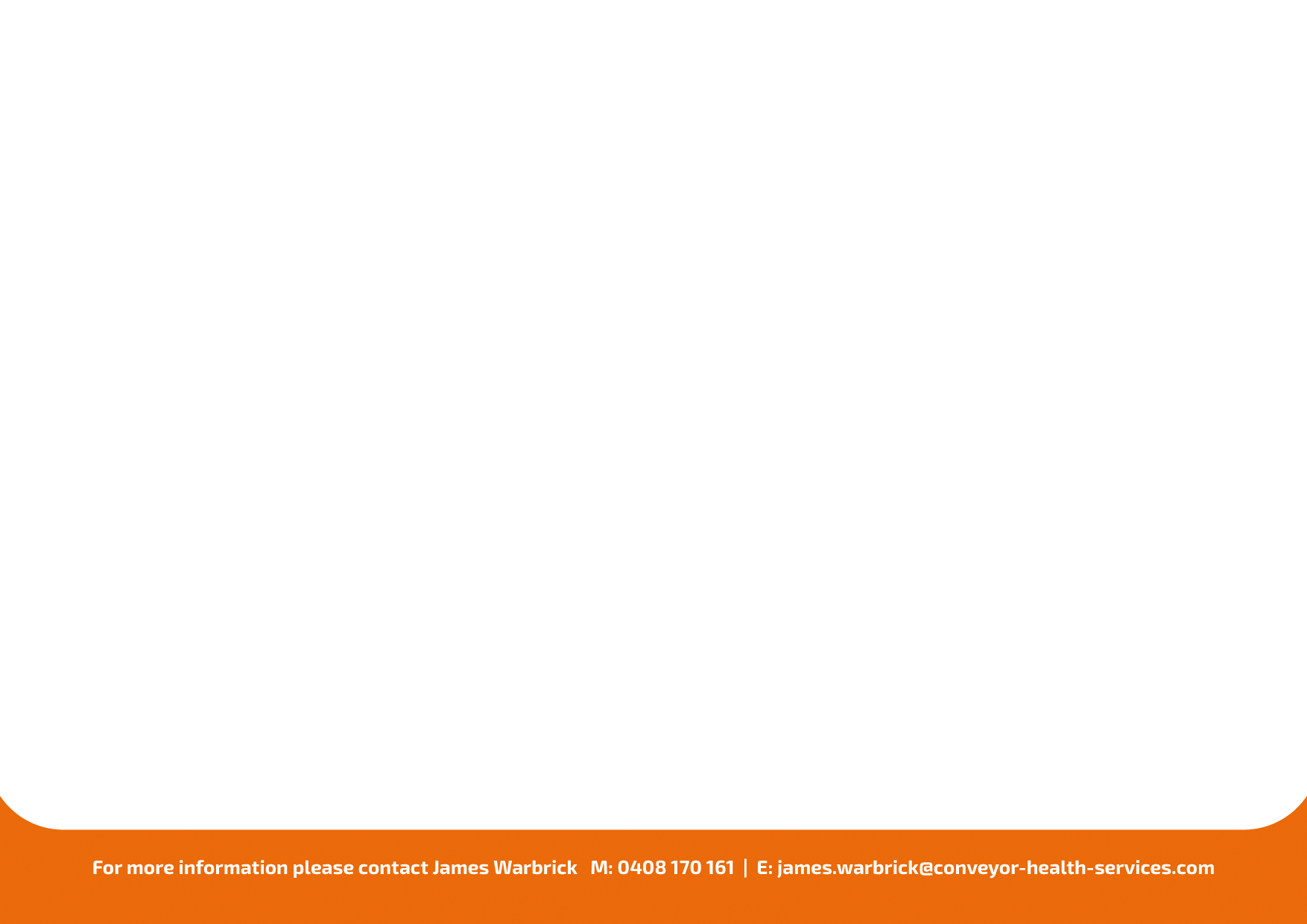 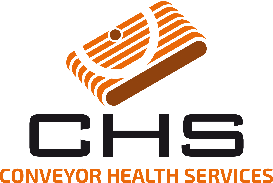 1.0 Introduction 
At the request of the client an initial scan of CV123 was undertaken using Mobile Continuous Radiography Equipment on the 30th August 2017 to determine the condition and suitability for continued service. 
The inspection was undertaken in accordance with the Conveyor Health Services Condition Monitoring Program. 
Note: Some belt sections may be a result of subsequent splicing within the original belt lengths provided after install. 
2.0 Scope of Work 
The inspection involved the following activities:
2.1 Comparative Inspection
Continuous Radiography & imaging was carried out to Splices and All Belt sections.
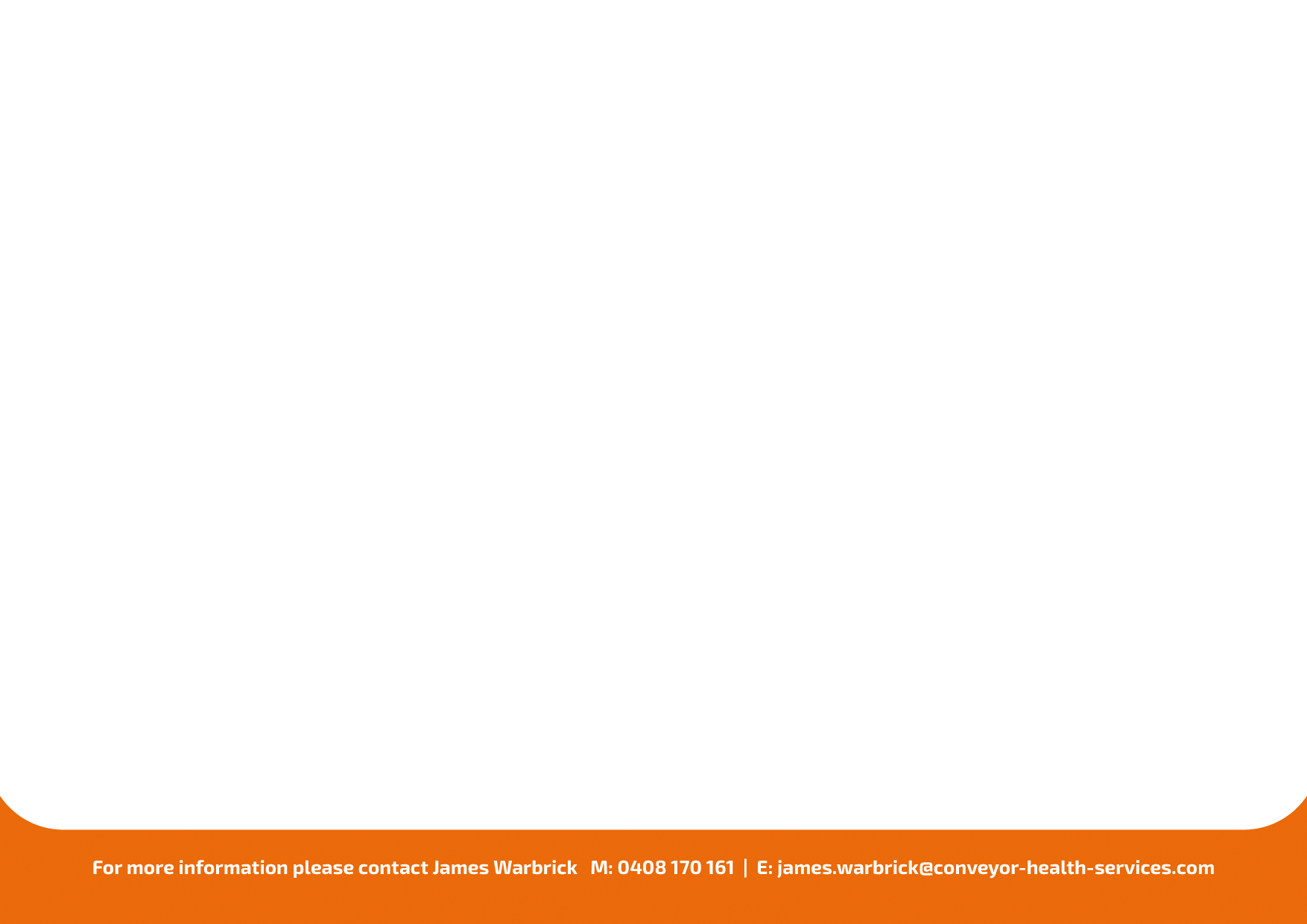 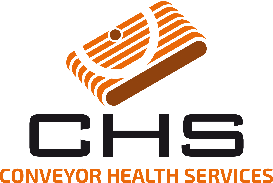 Cord Condition
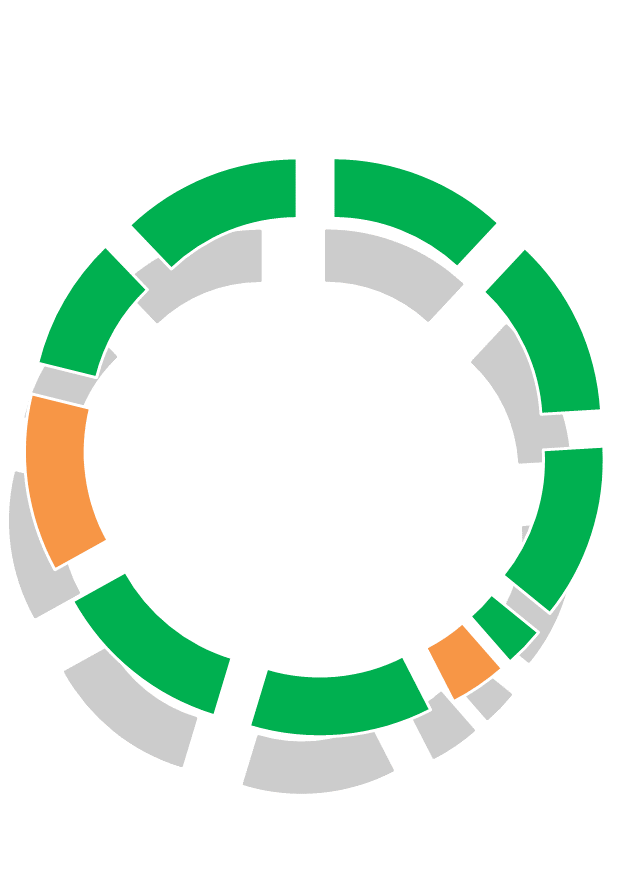 Splice 1
Splice 10
Splice 2
Splice 9
Splice 3
Splice 8
Splice 4
Splice 5
Splice 6
Splice 7
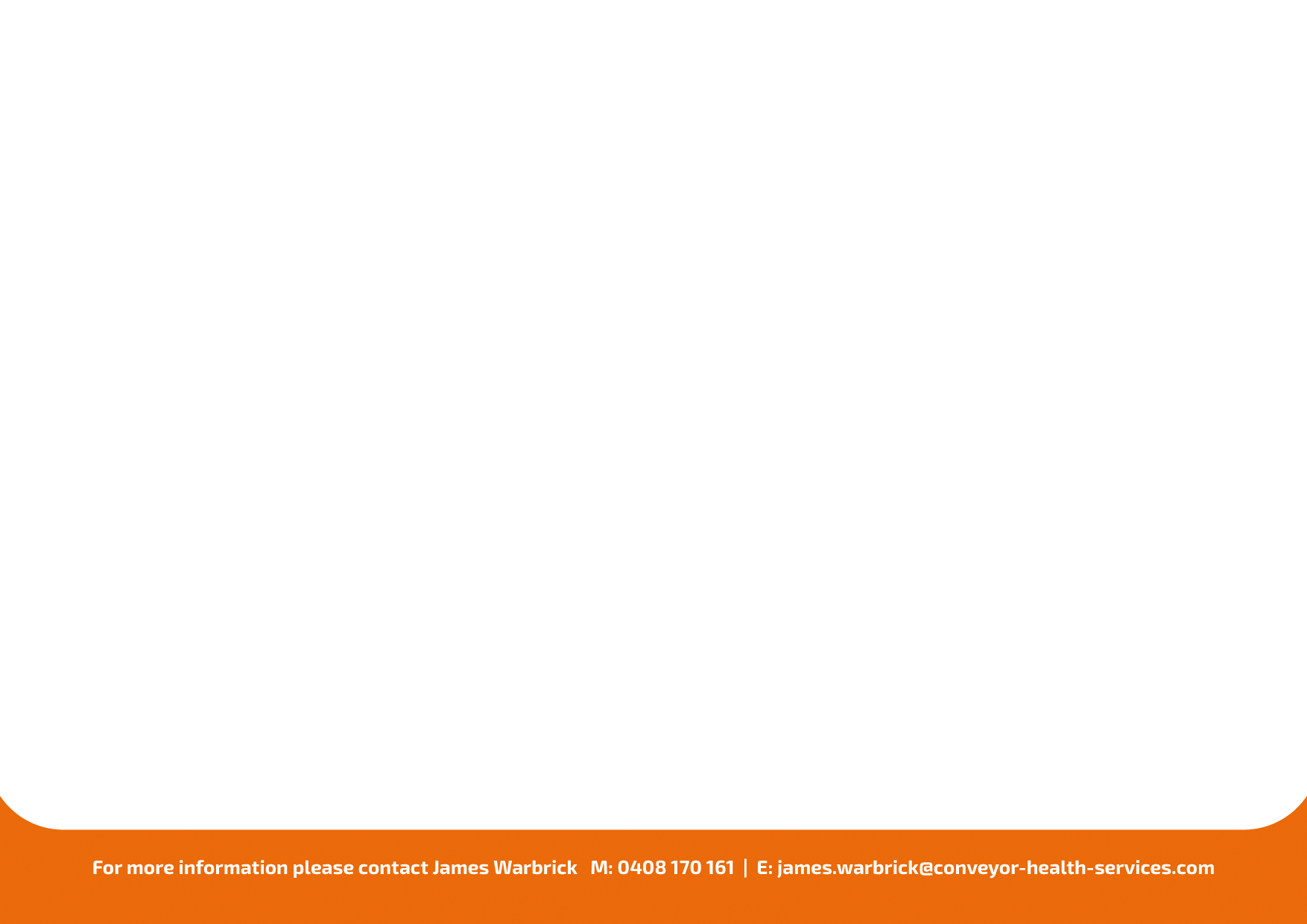 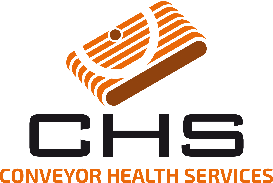 3.0 Results
3.1 List of Events:
The following pages lists all the events in belt running order noted through the radiography. This listing summarises the position of Events with reference to the number of cords / rubber damaged.  
Our policy in terms of removal of events is based on a 10% limit against the total number of cords within a belt.

Key:
Events listed in red are recommended for removal.
Events listed in orange are recommended for inspection and repair as necessary.
Events listed in blue require close monitoring, visual, MFL, X-ray or otherwise. 
Events listed in green require no action to be taken at this time.
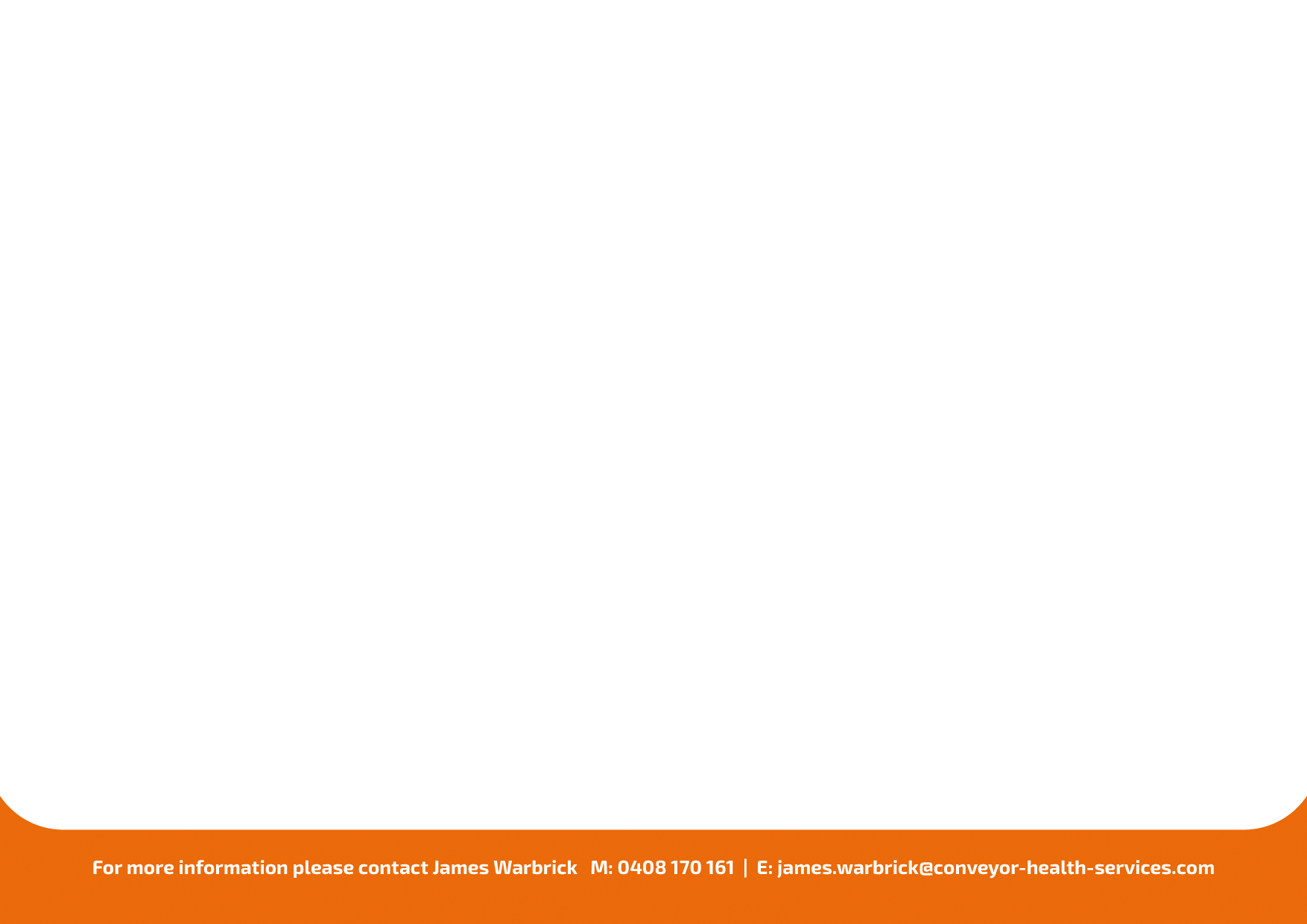 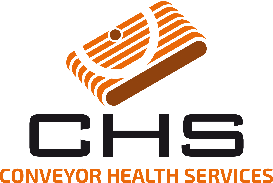 Event Condition
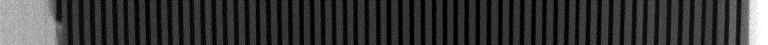 Event 1
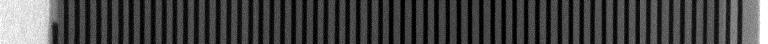 Event 2
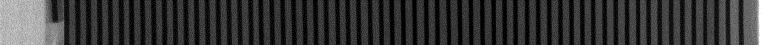 Event 3
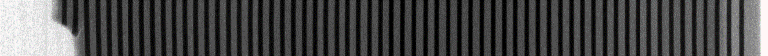 Event 4
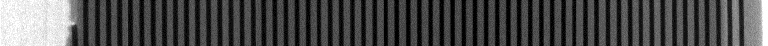 Event 5
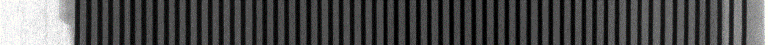 Event 6
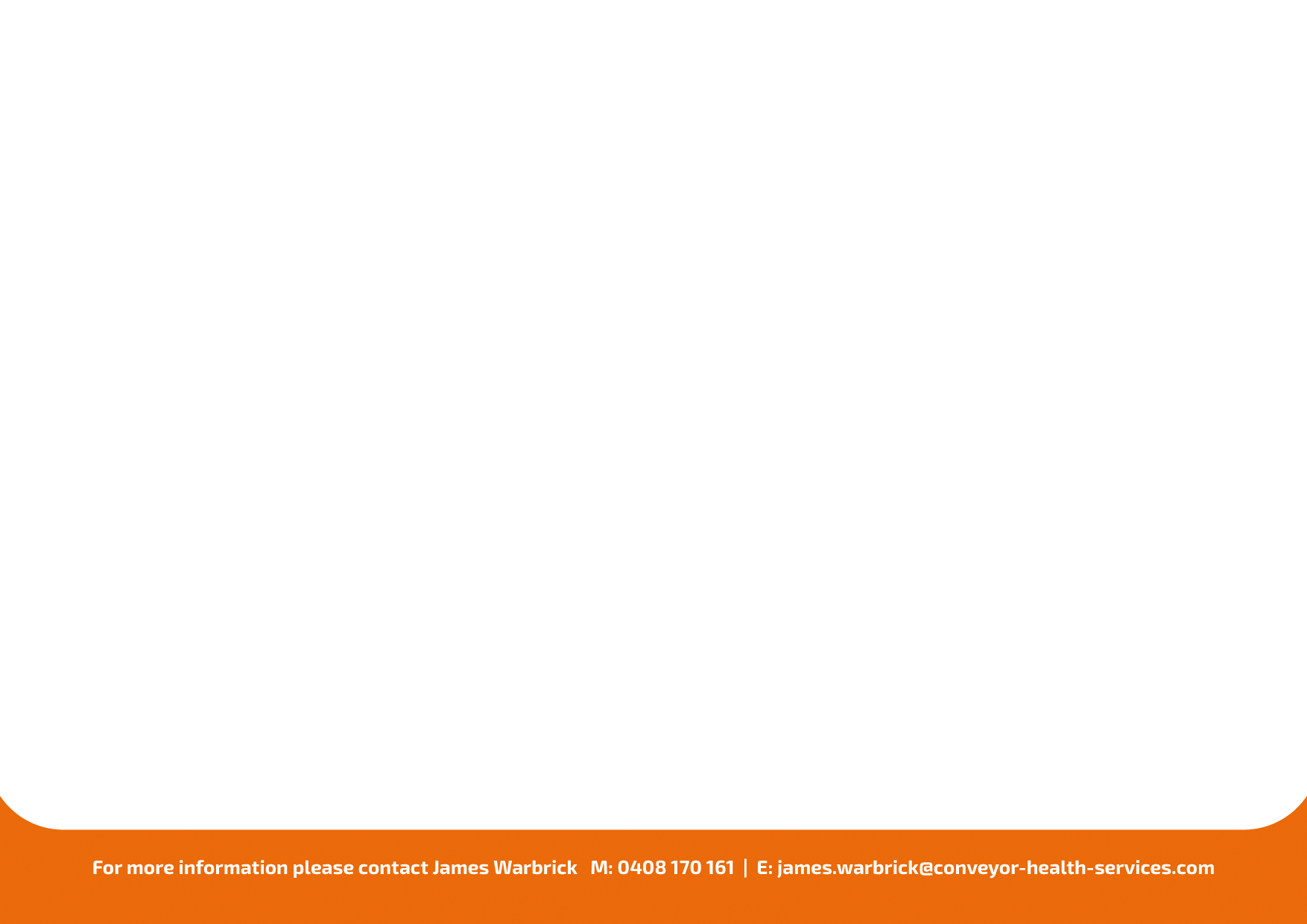 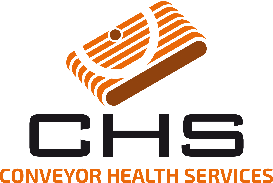 Event Condition
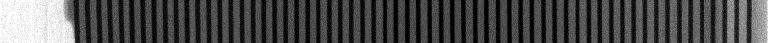 Event 7
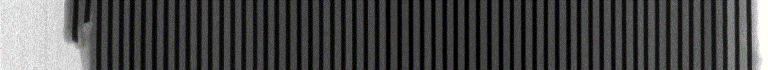 Event 8
Event 9
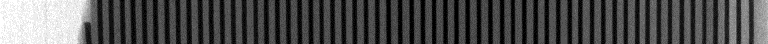 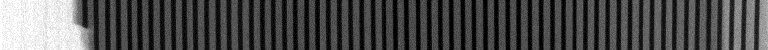 Event 10
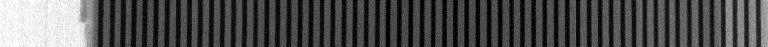 Event 11
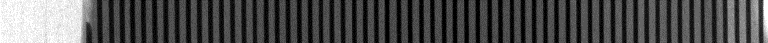 Event 12
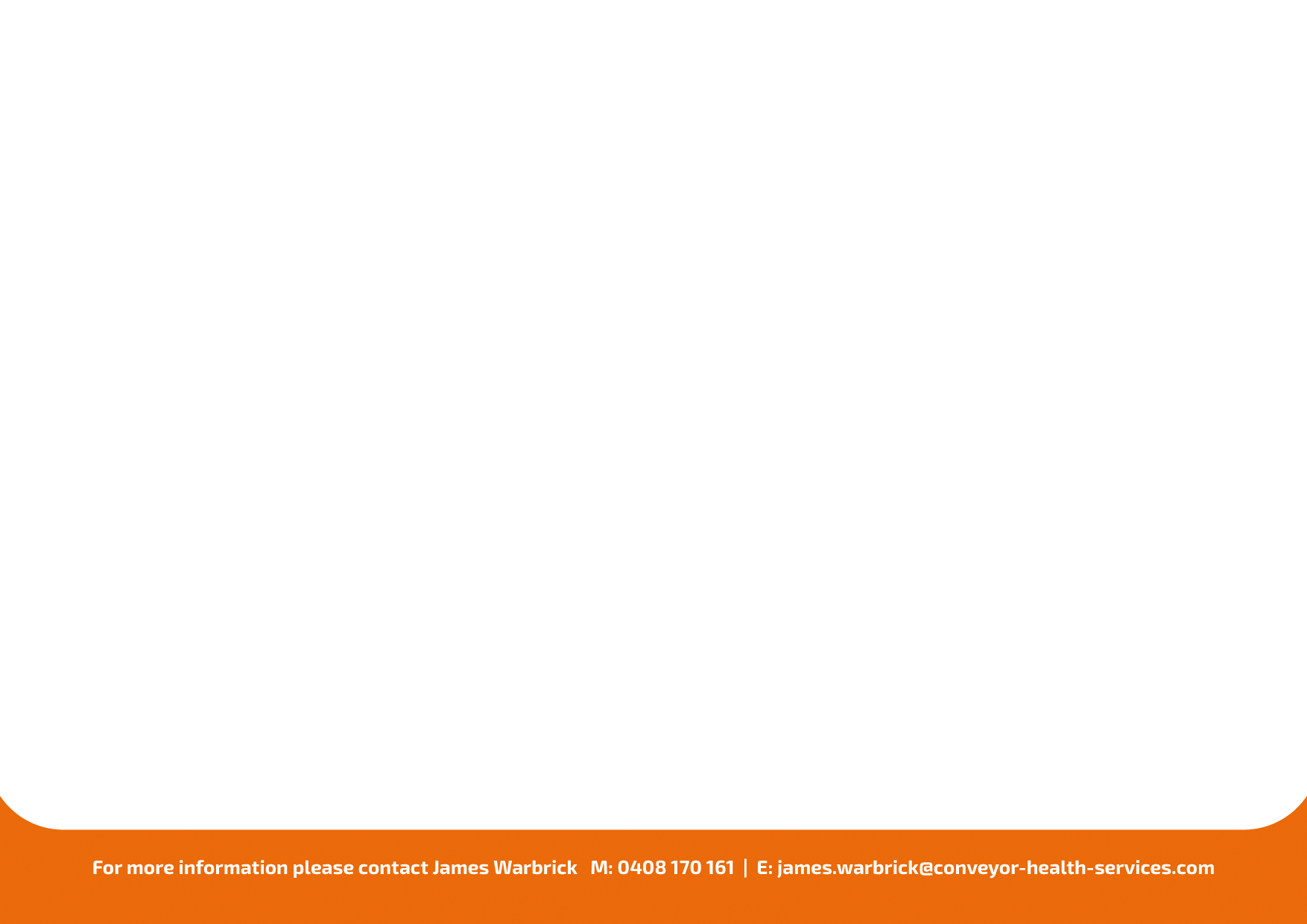 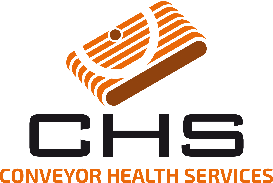 Event Condition
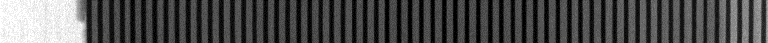 Event 13
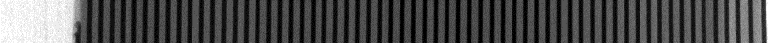 Event 14
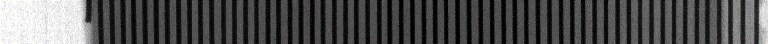 Event 15
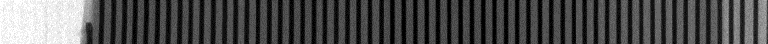 Event 16
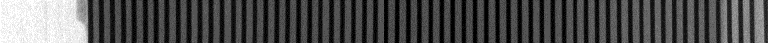 Event 17
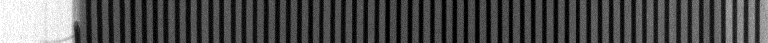 Event 18
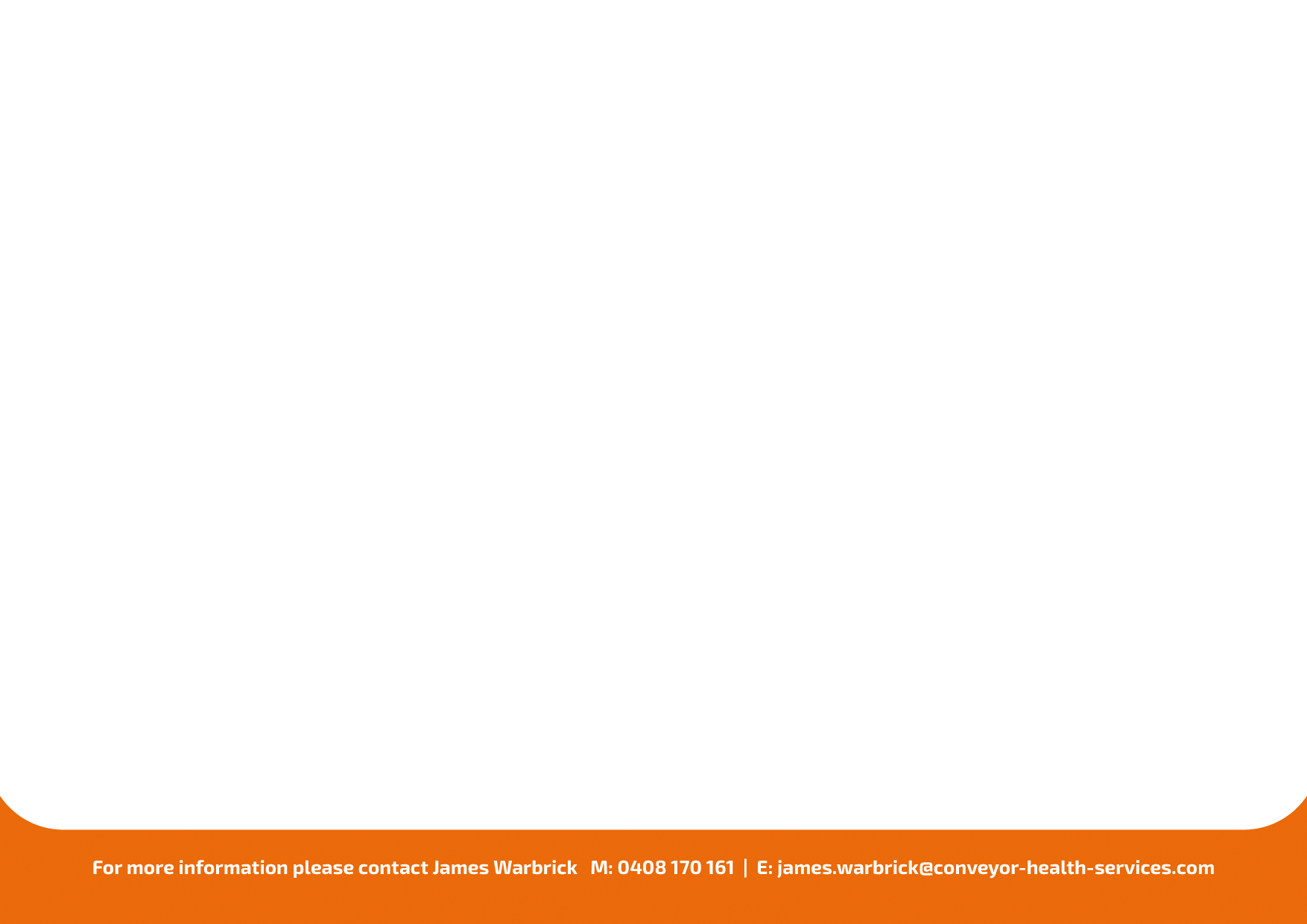 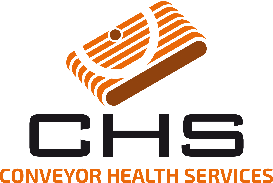 Event Condition
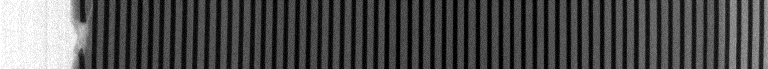 Event 19
Event 20
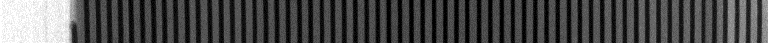 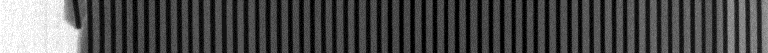 Event 21
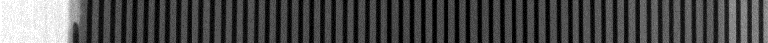 Event 22
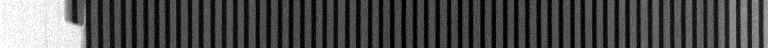 Event 23
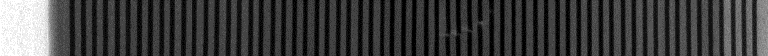 Event 24
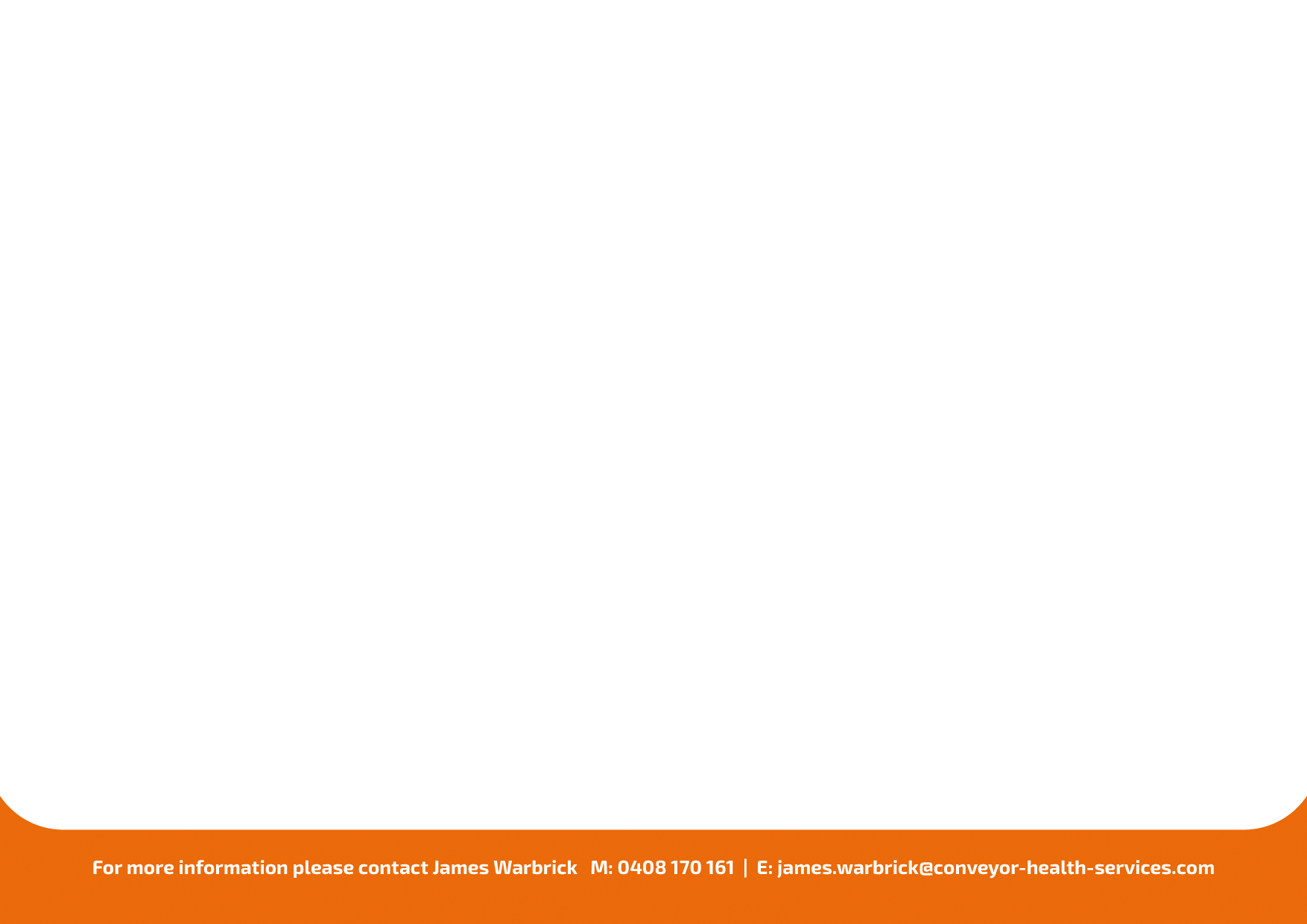 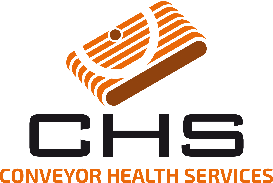 Event Condition
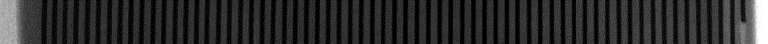 Event 25
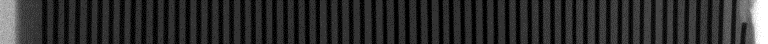 Event 26
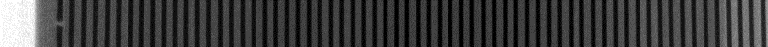 Event 27
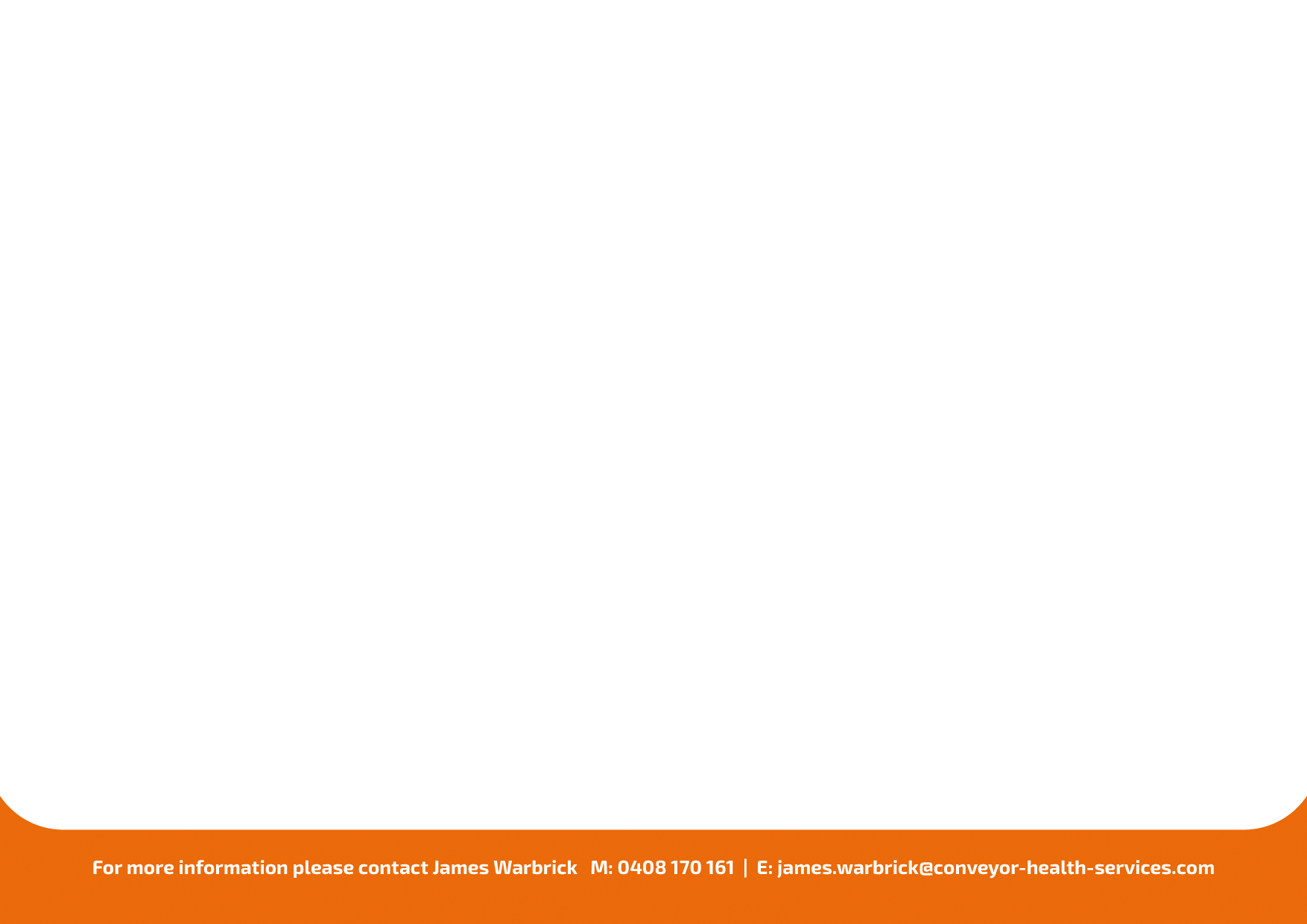 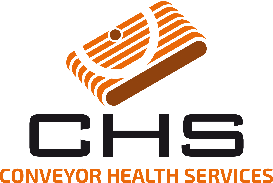 Event Condition
Event 28
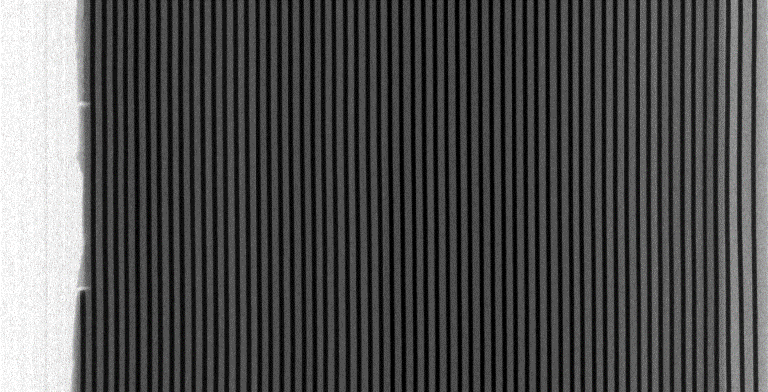 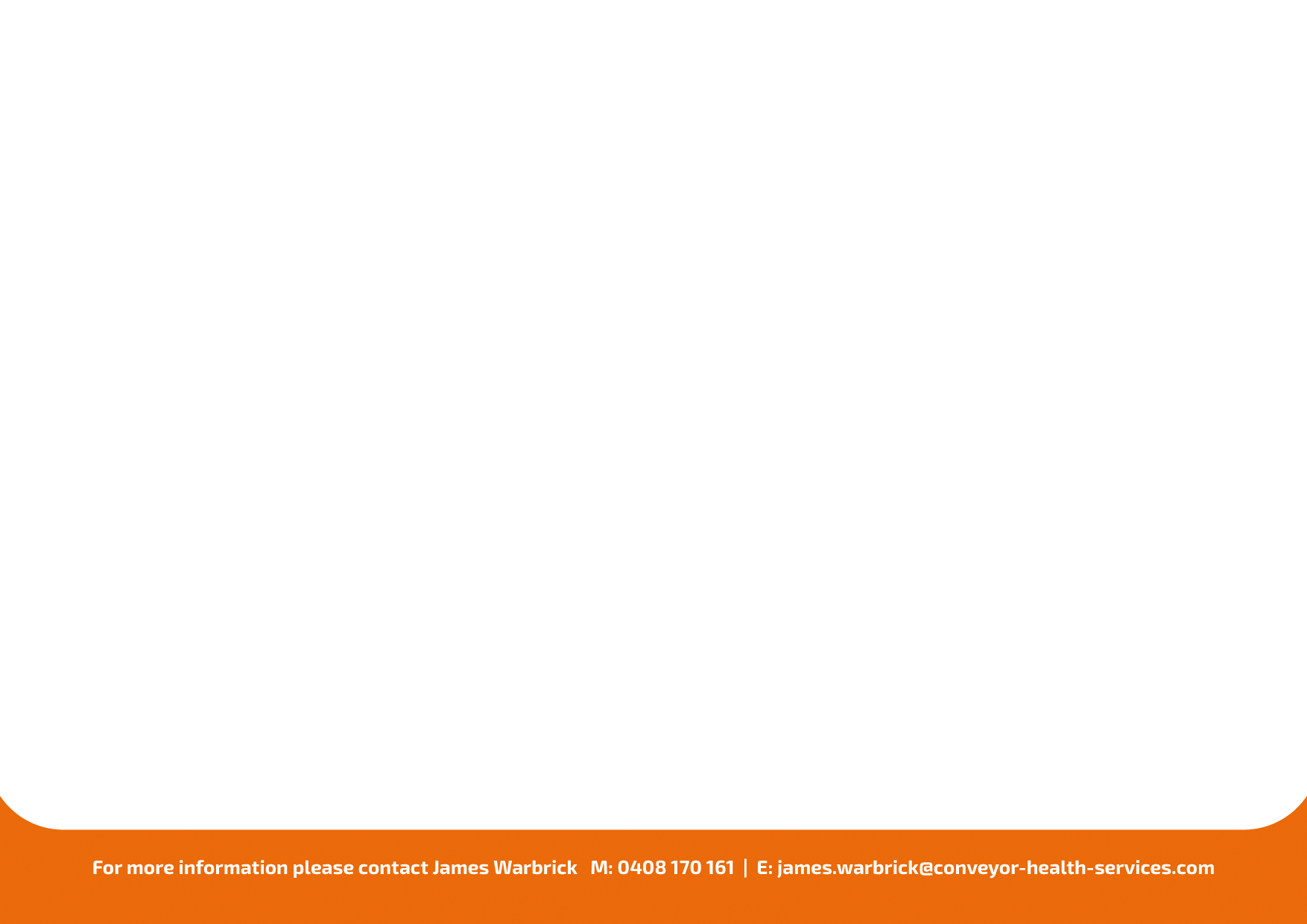 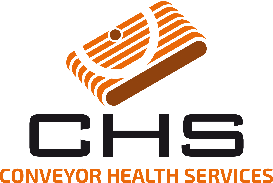 Event Condition
Event 29
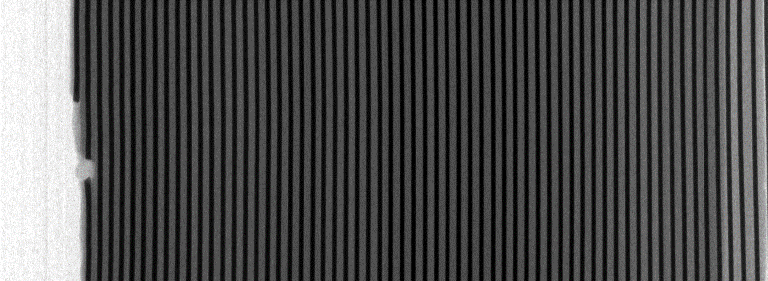 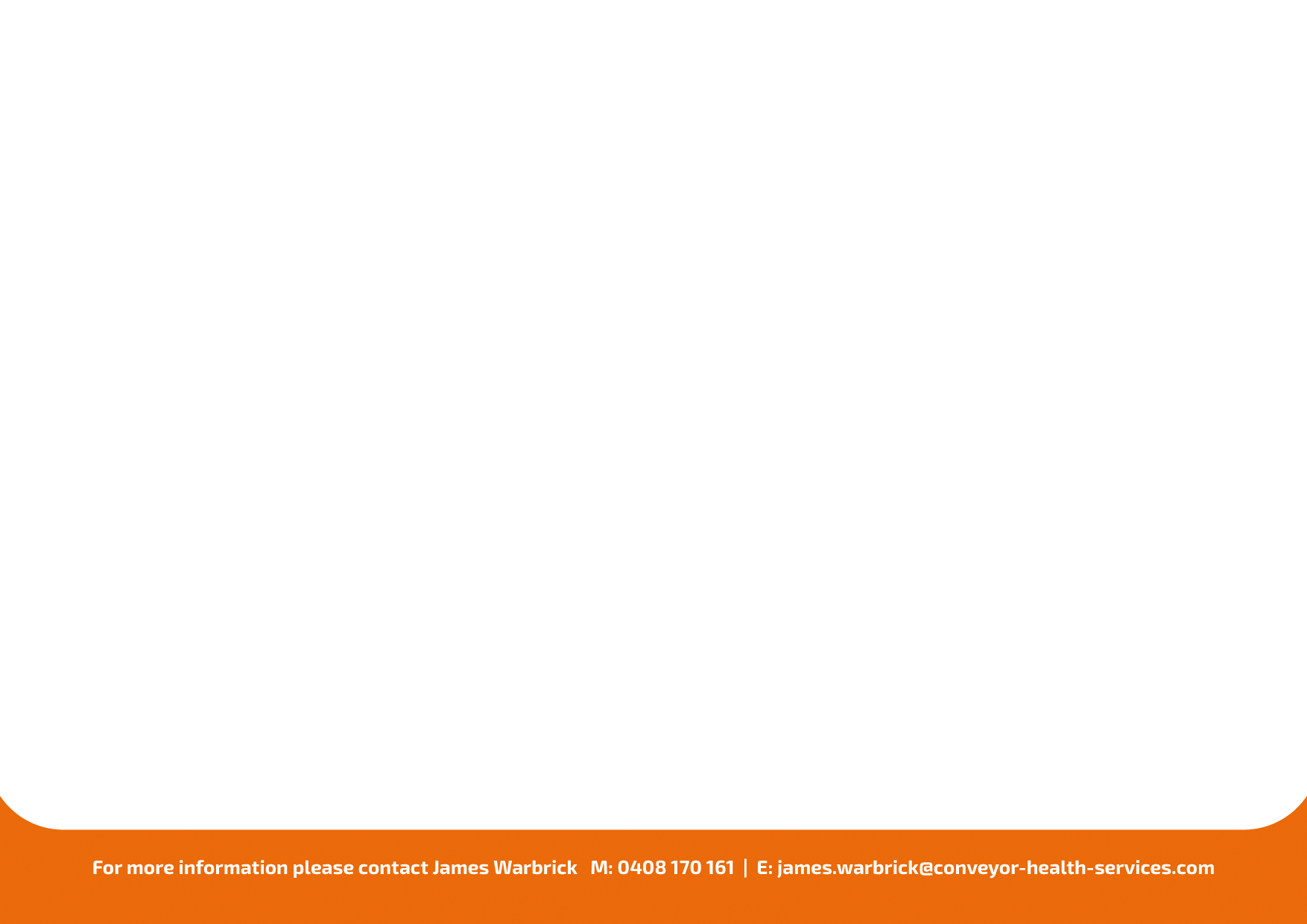 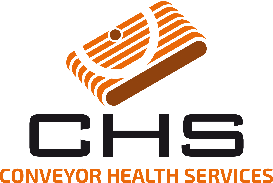 Event Condition
Event 30
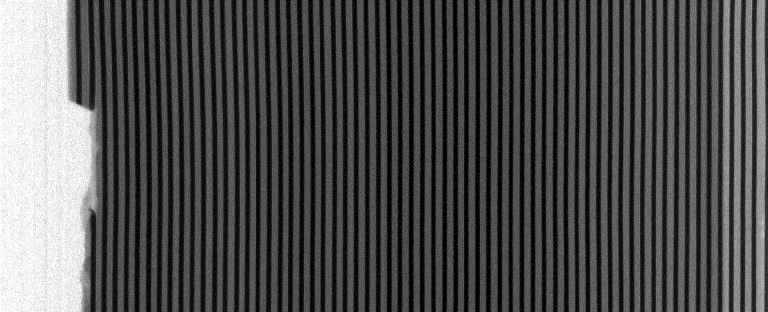 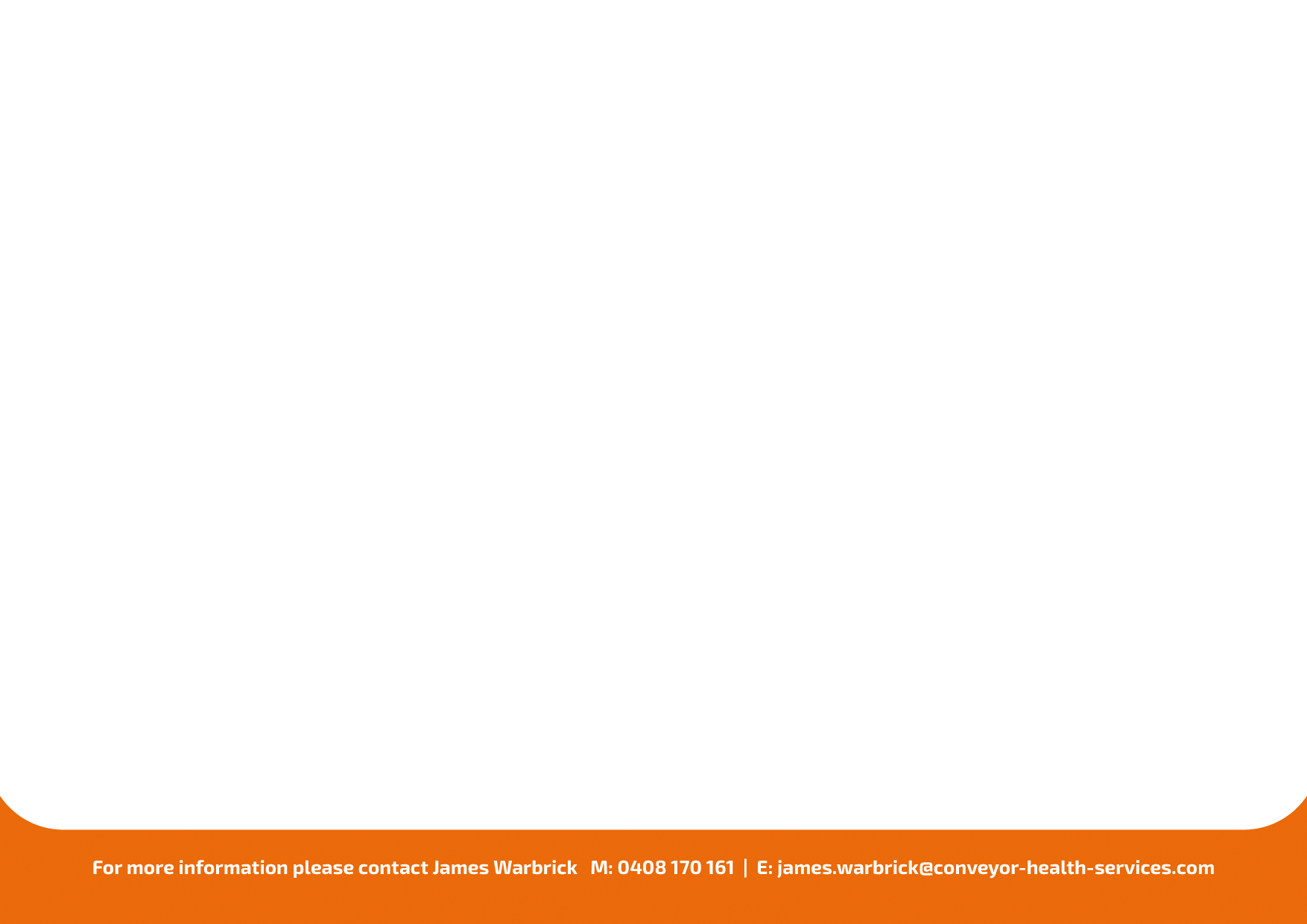 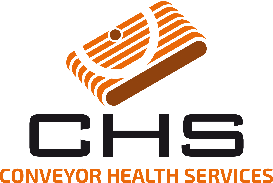 Event Condition
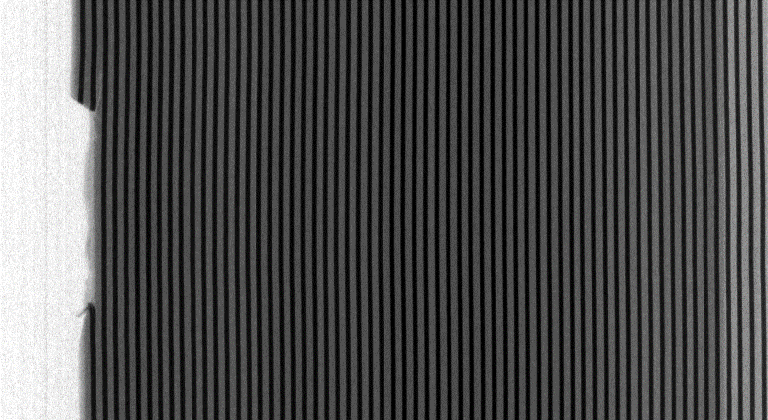 Event 31
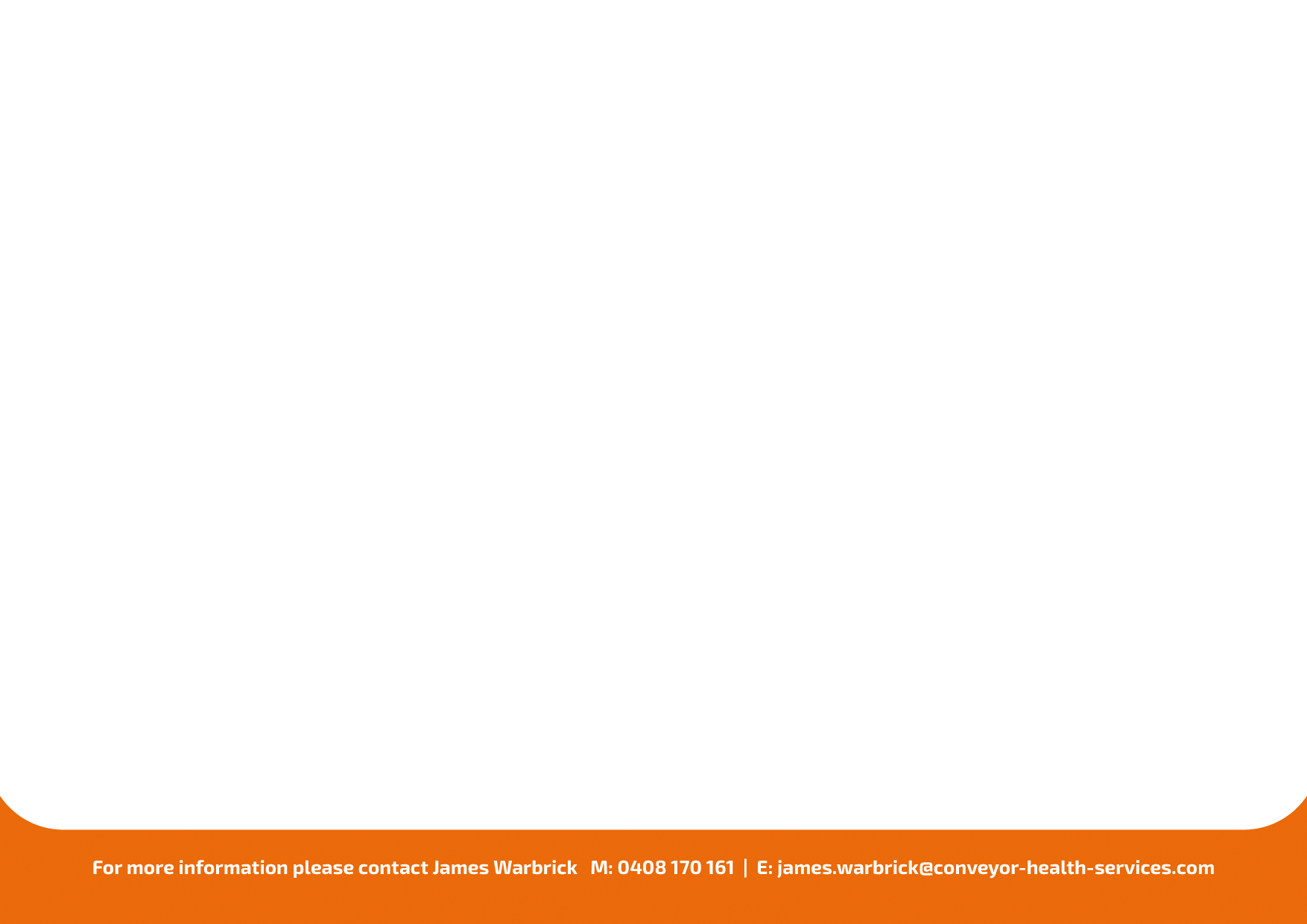 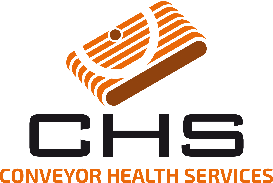 Event Condition
Event 32
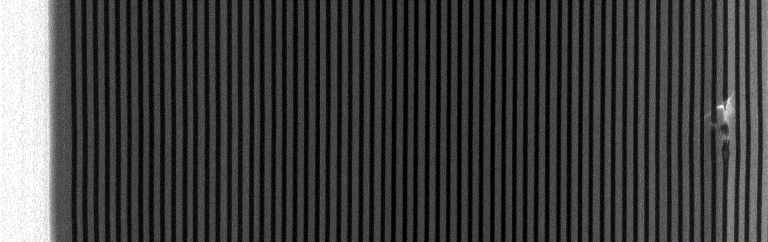 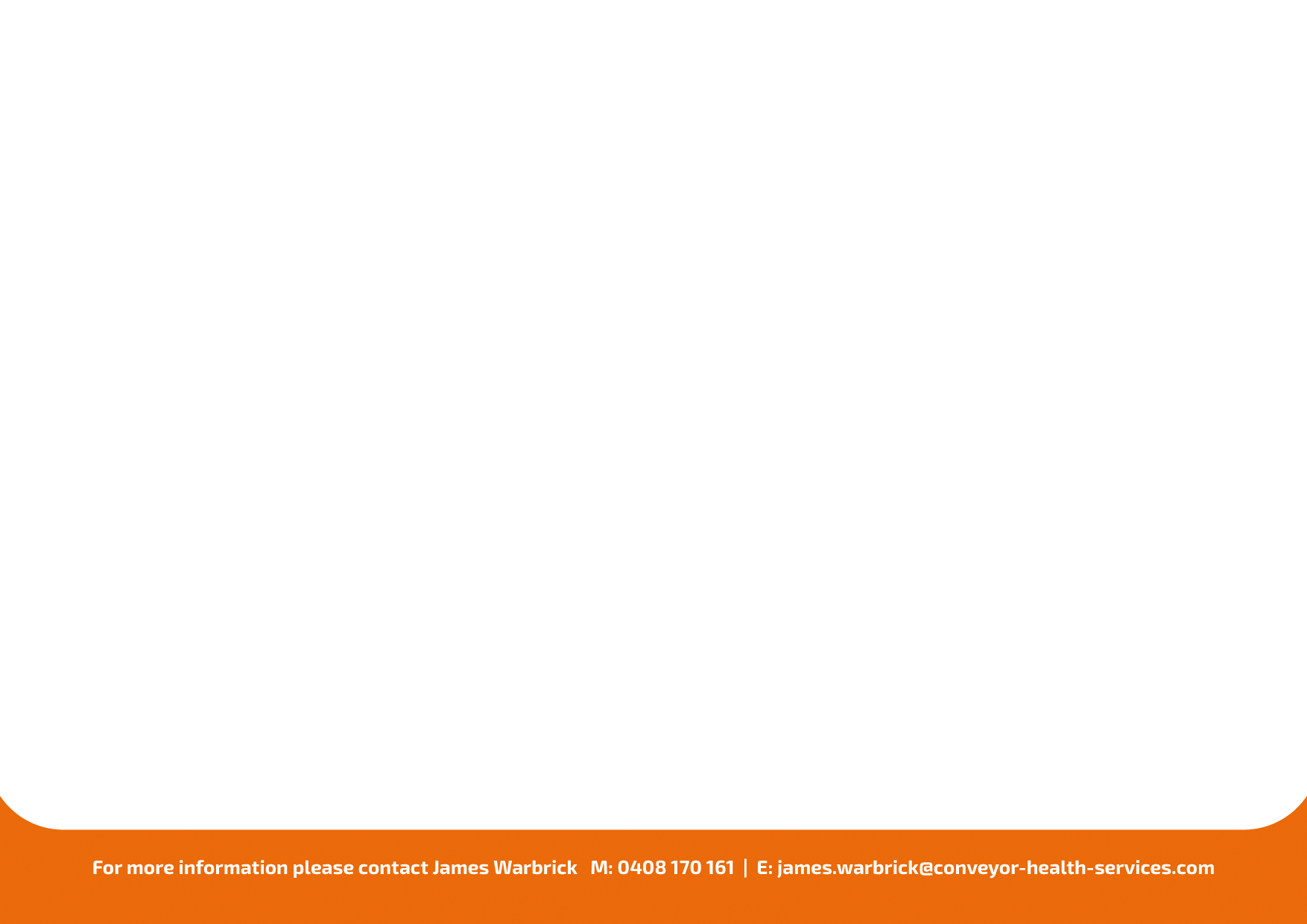 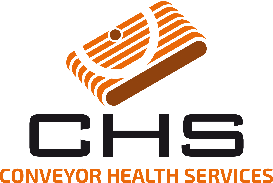 Splice 2
Splice 1
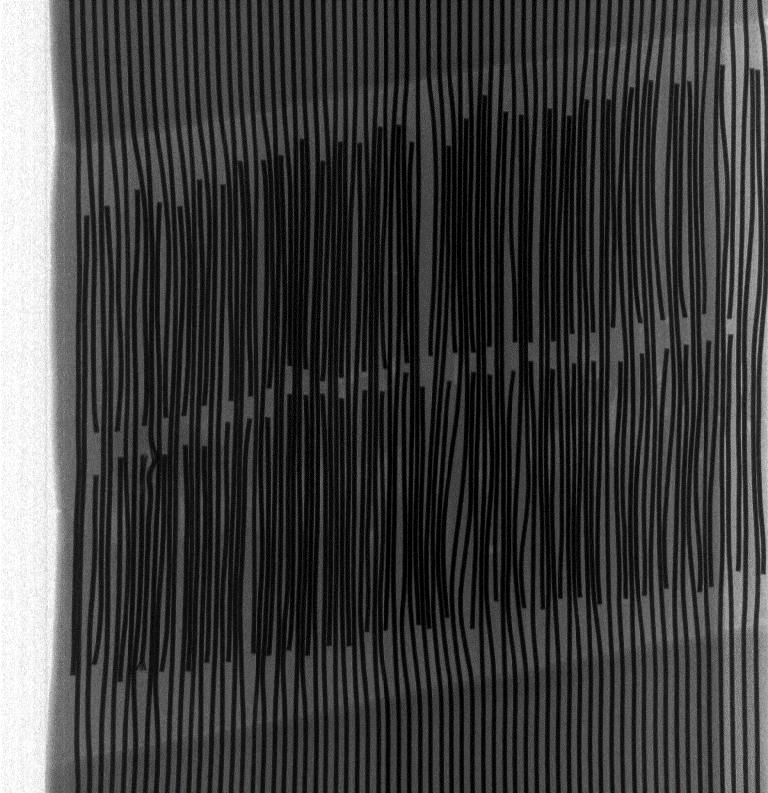 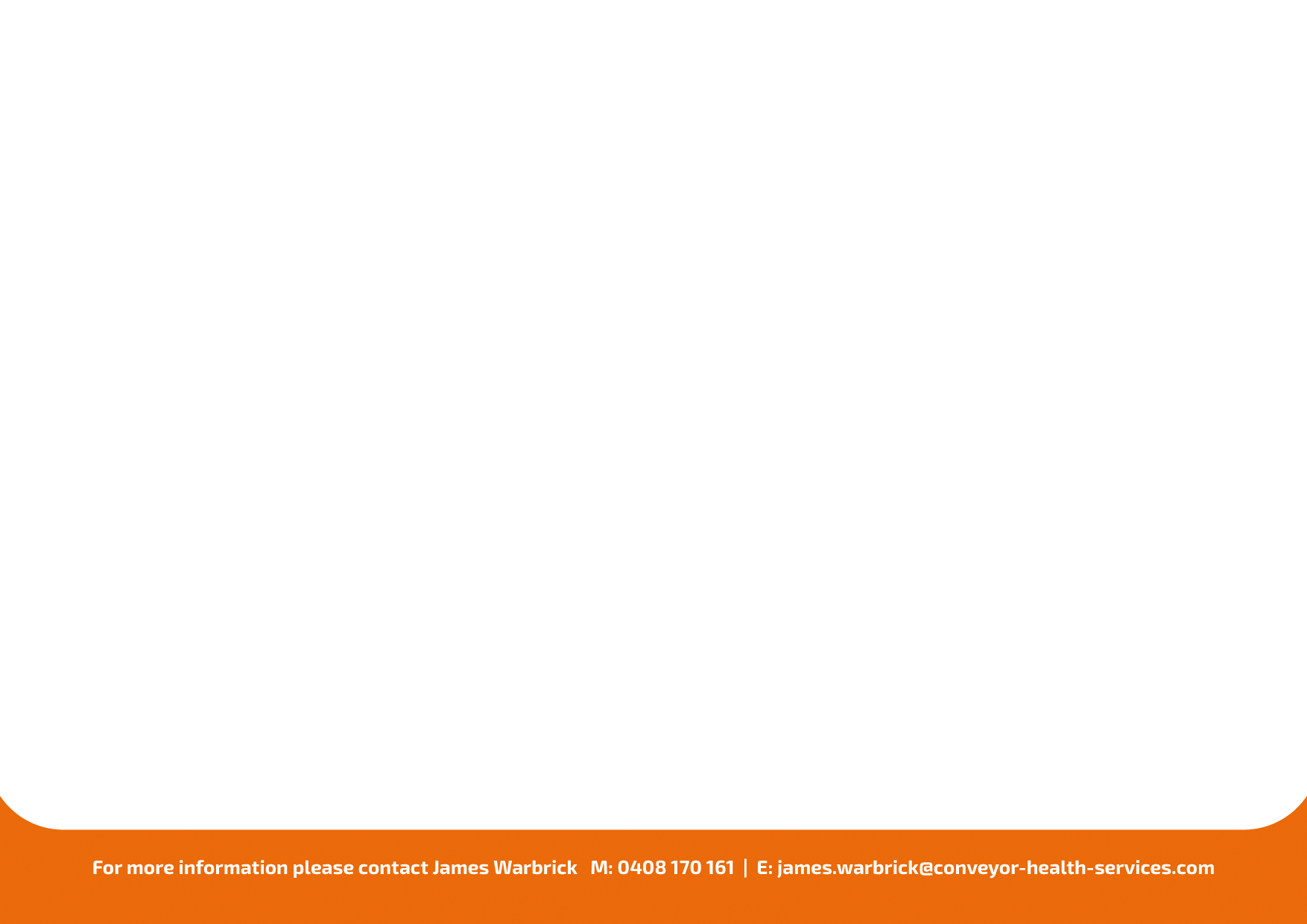 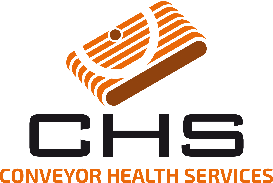 Splice 4
Splice 3
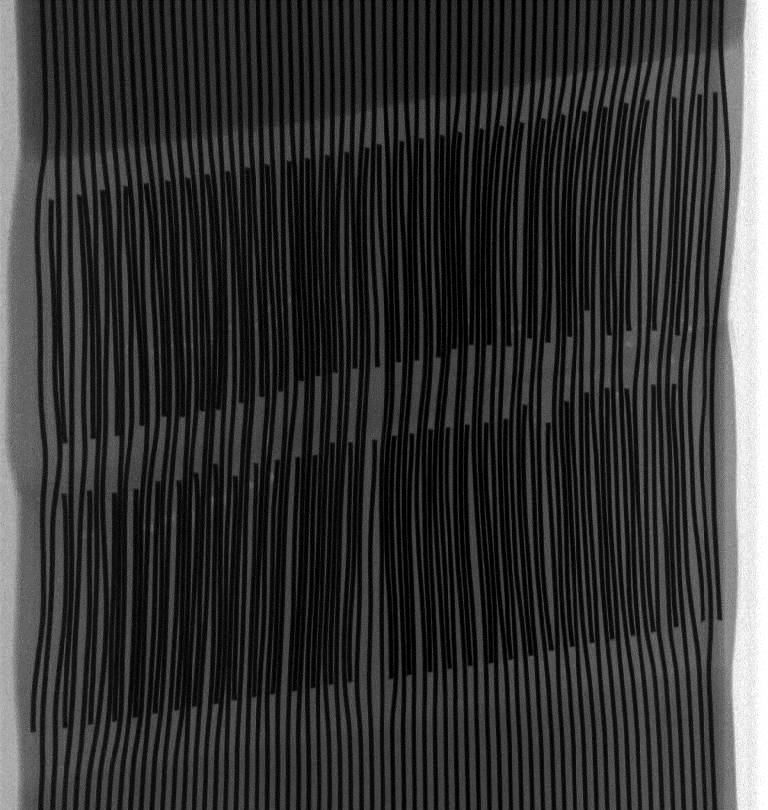 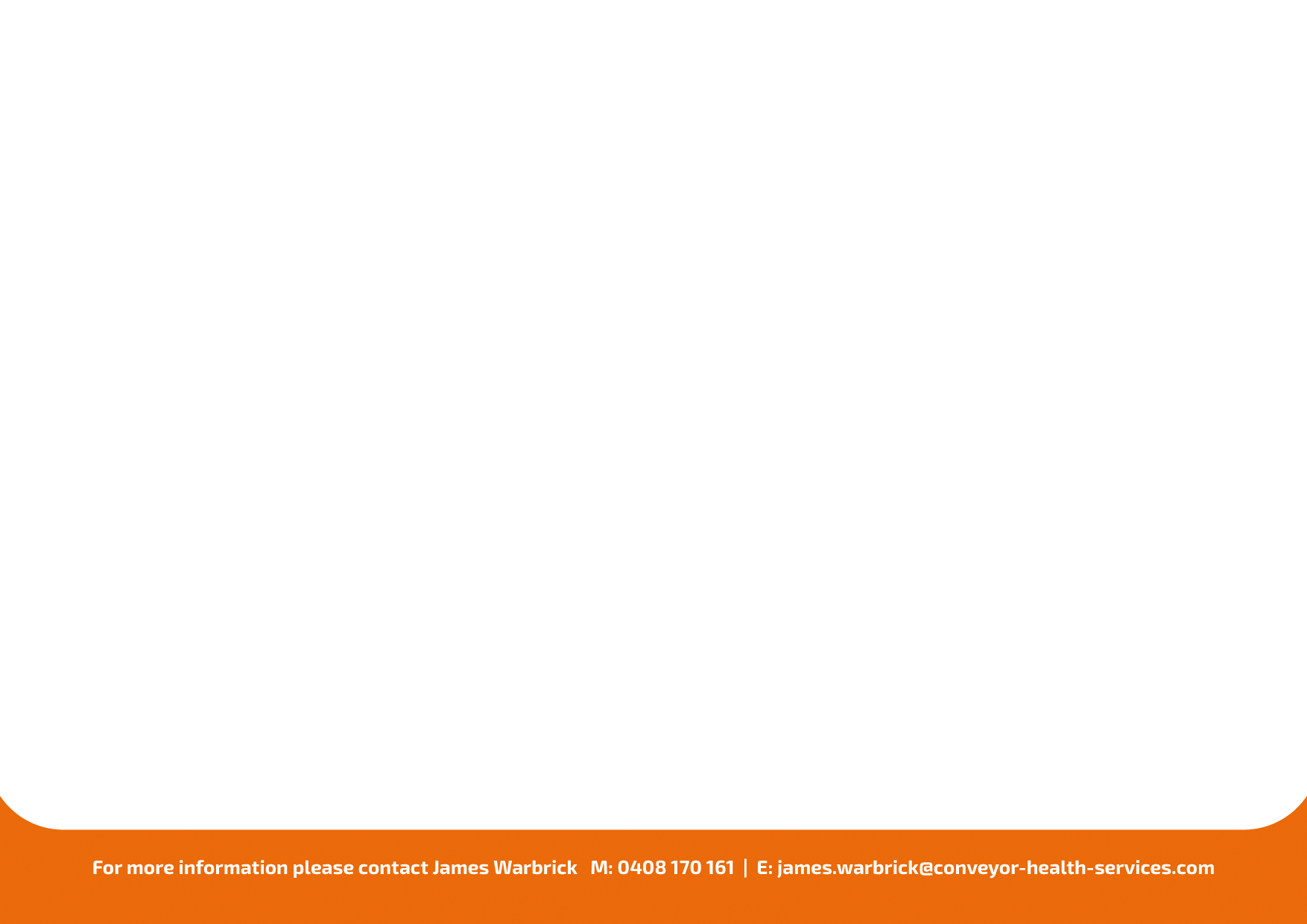 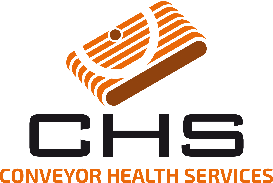 Splice 5
Splice 6
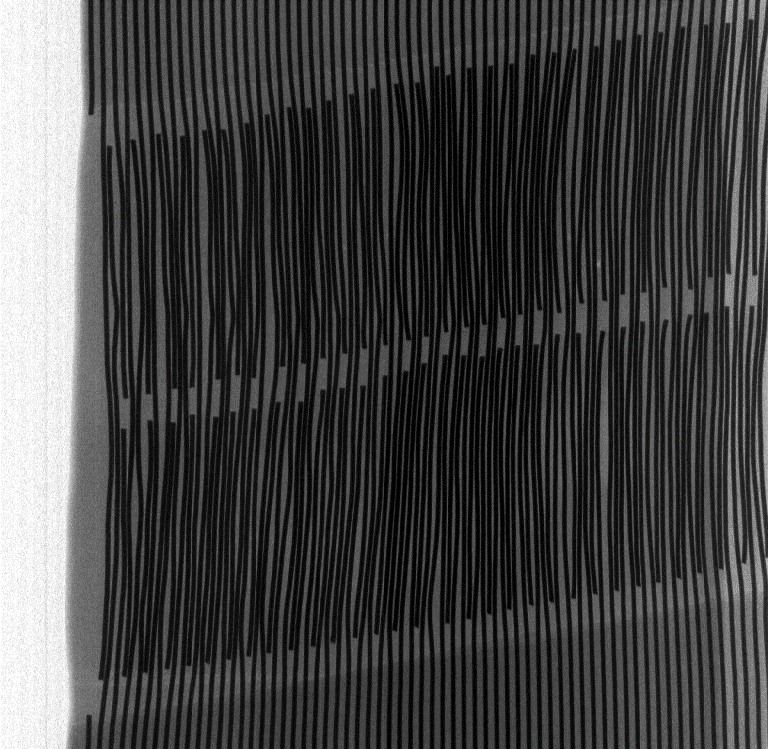 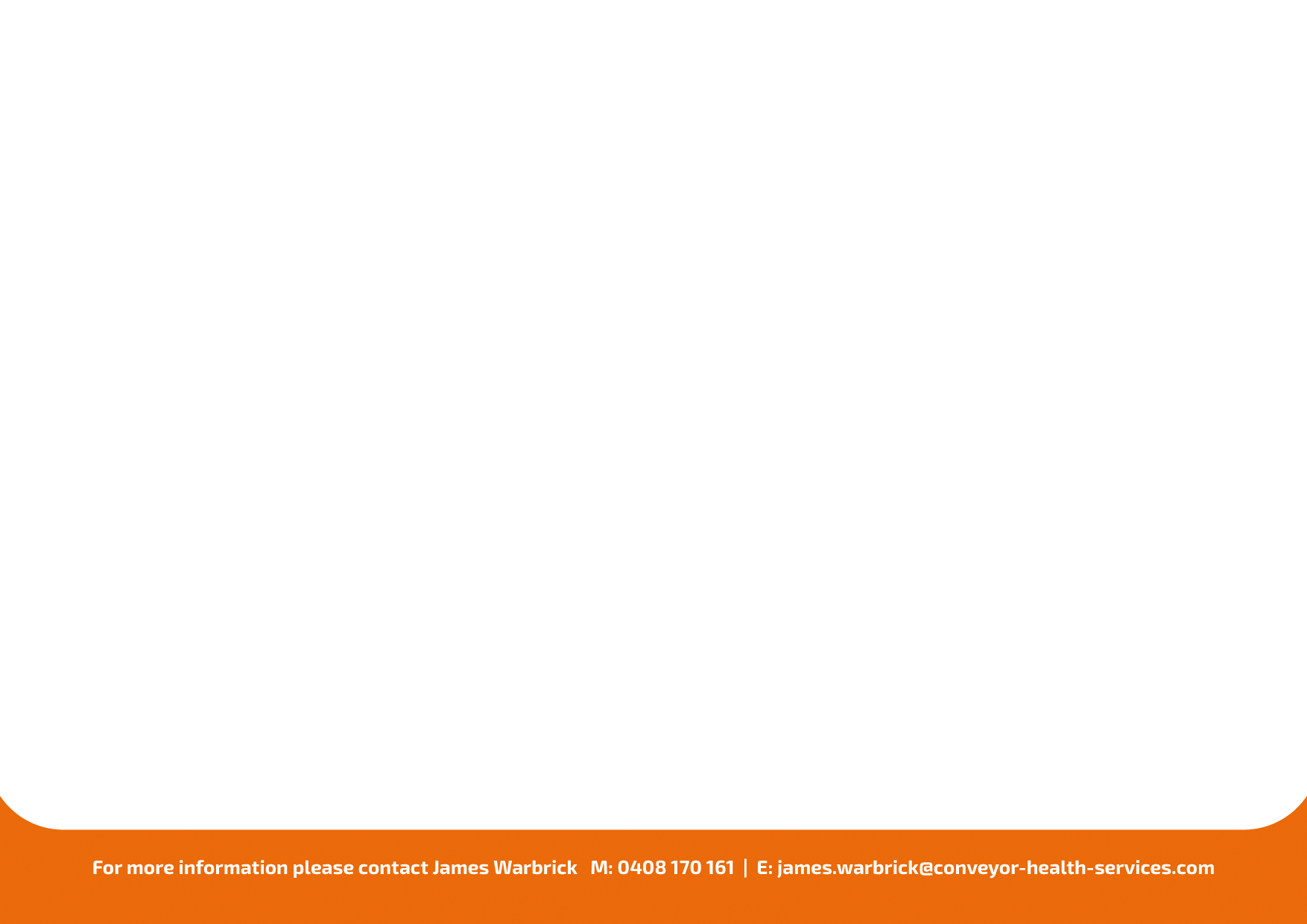 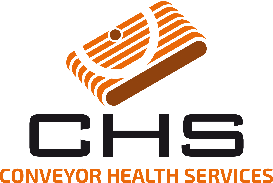 Splice 7
Splice 8
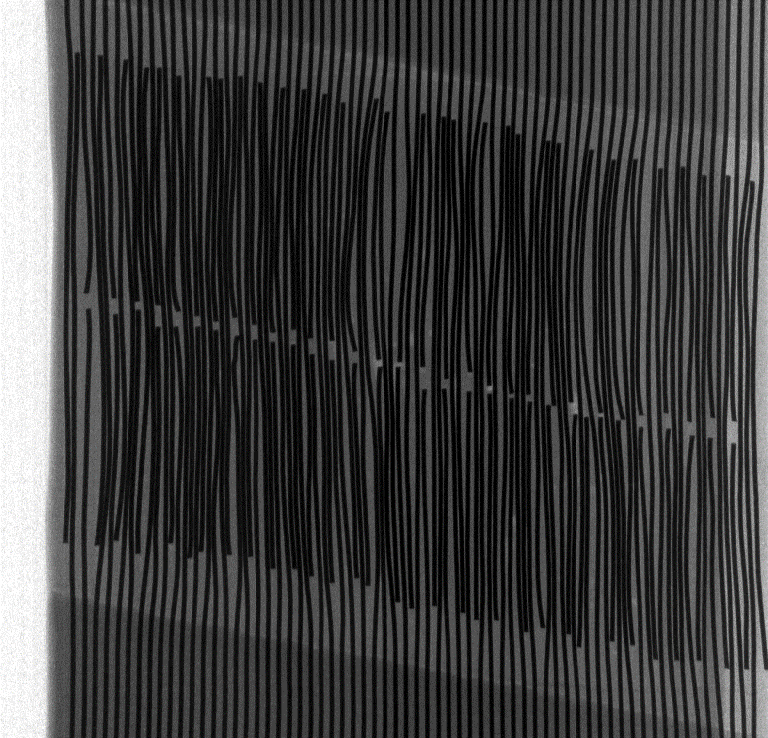 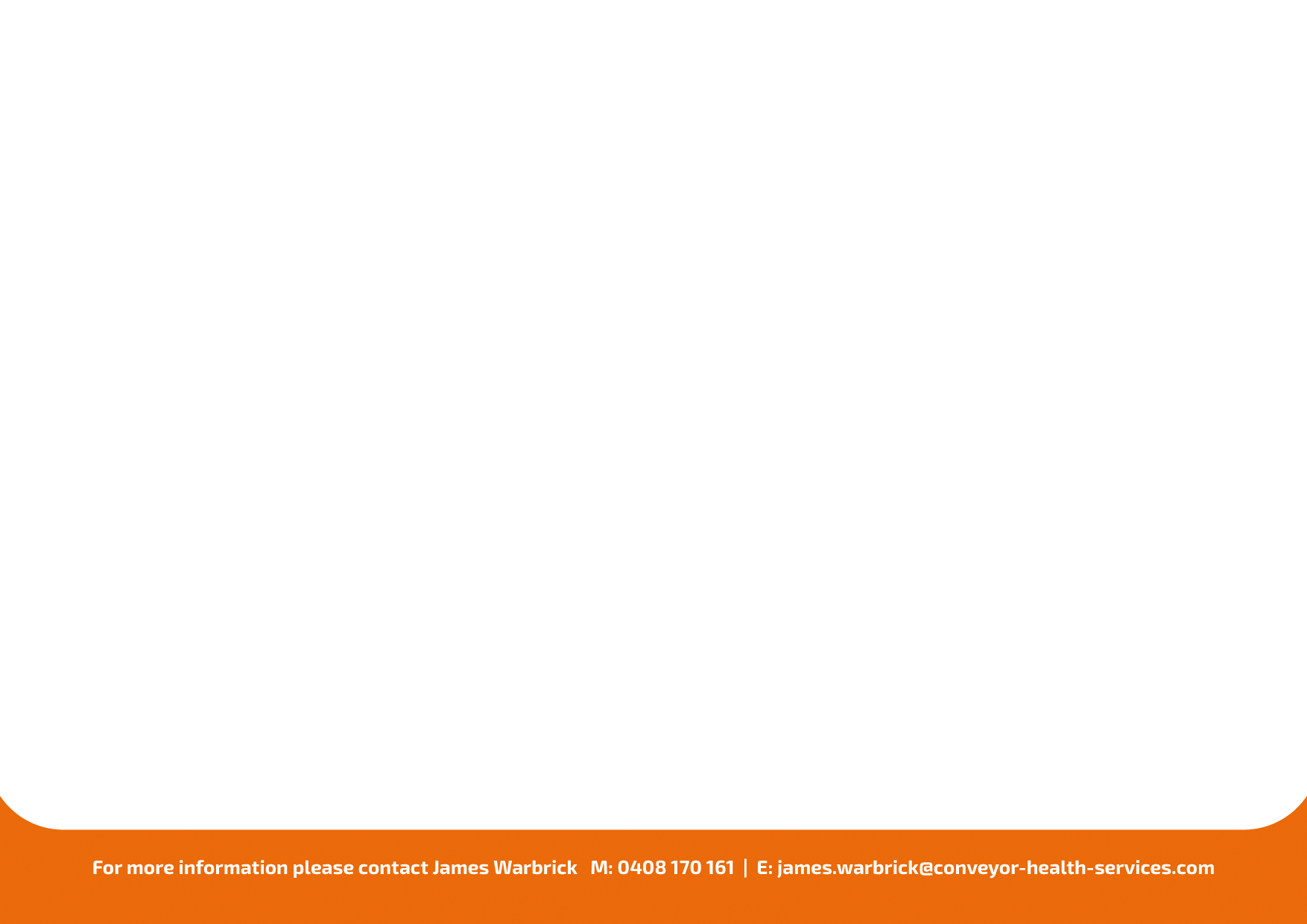 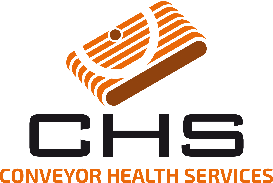 Splice 9
Splice 10
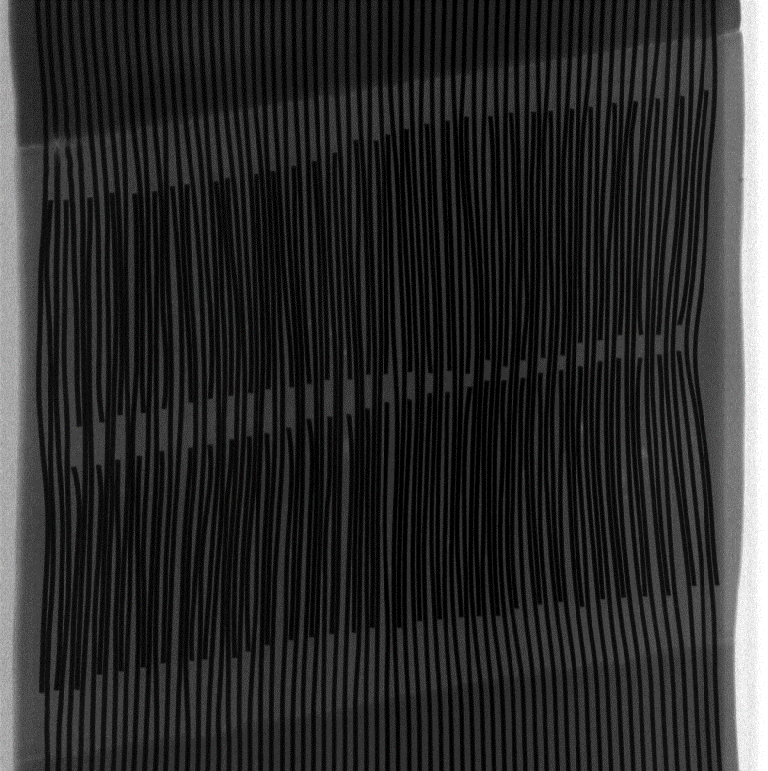 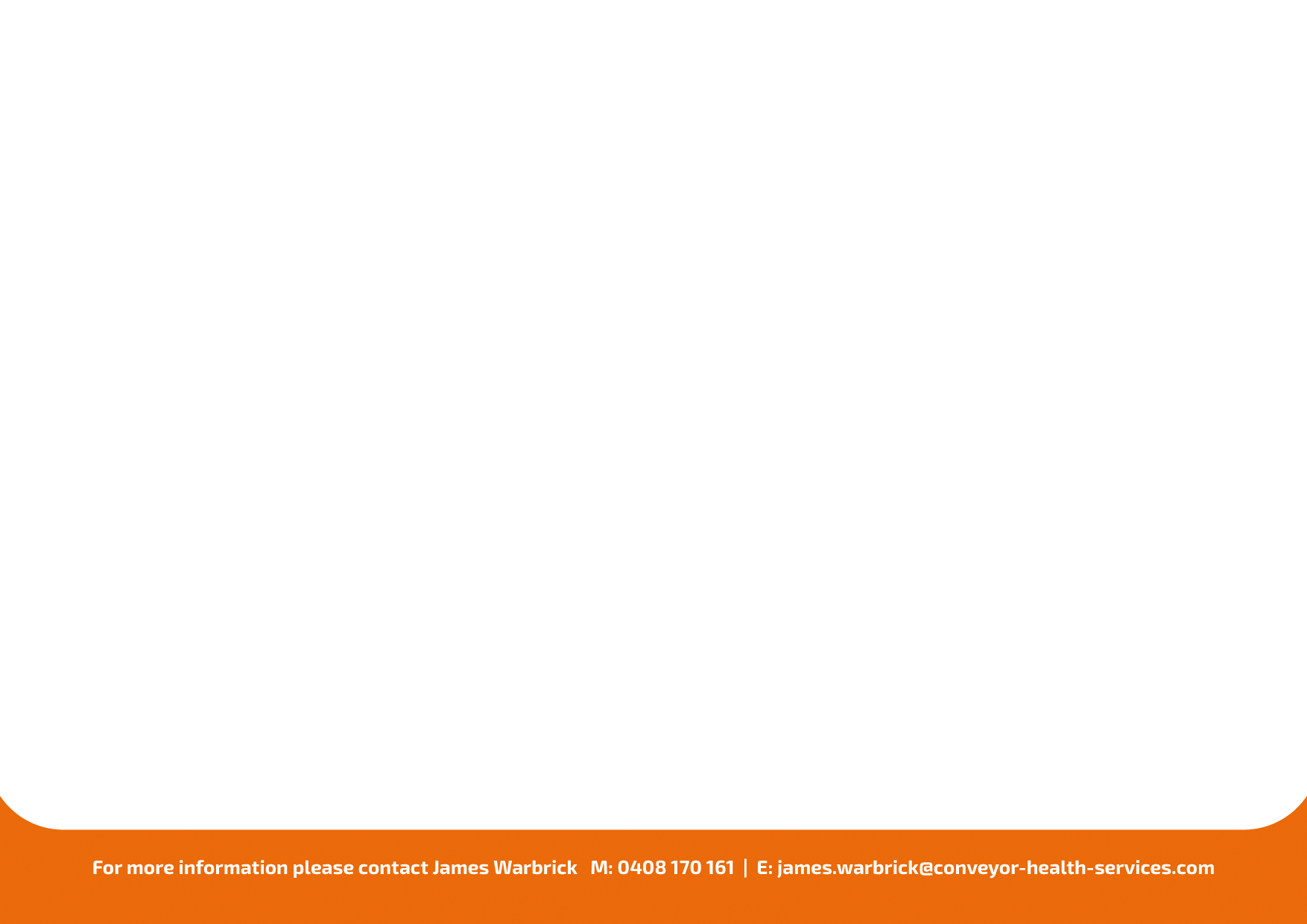 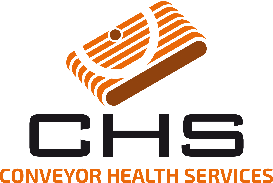 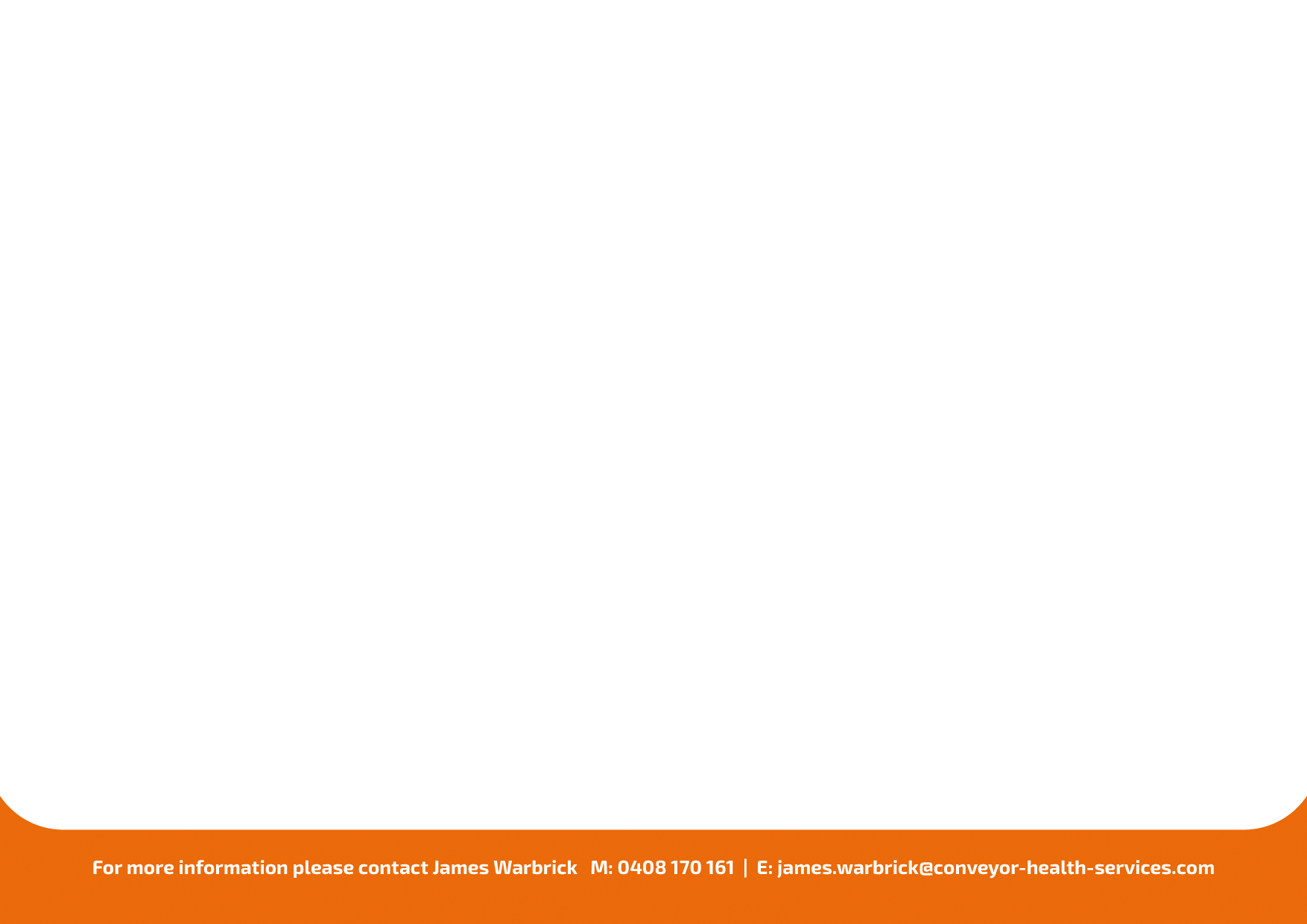